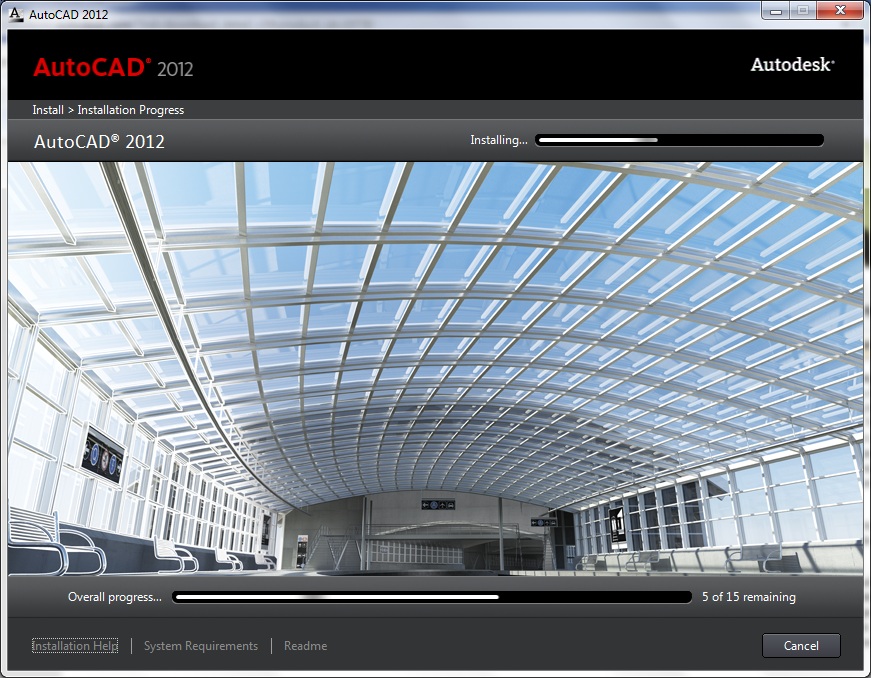 AutoCAD 2013Kurs: Principi CAAD-a, Predavanje 6Univerzitet u Beogradu, Arhitektonski fakultet
3D modeliranje 

Pojam punog tela (solid), površi (surface) i mreže (mesh)
Prikazi modela, kontrola prikaza
Pregeled osnovnih komandi za 3D modeliranje

Pojam renderinga, elementi scene, materijli

Organizacija lista za štampu – 3D prikazi
Dr Mirjana Devetakovic
Beograd, 2013
Princip 01: Dinamičan razvoj CAAD-a
Princip 08: Objektno orijentisani CAAD
> Principi
Princip 02: Približavanje korisniku
Princip 09: BIM
Princip 03: Slika kao sredstvo saopštavanja arhitektonske ideje
Princip 10: Integrisano projektovanje
Princip 11: Interoperabilnost
Princip 04: Preciznost i brzina
Princip 12: NURBS modeliranje
Princip 05: Crtež kao document i sredstvo saopštavanja arhitektonske ideje
Princip 13: Matematičko definisanje  kompleksne forme
Princip 06: Efikasnost u izmenama tokom procesa projektovanja
Princip 14: Parametarsko modeliranje
Princip 07: Model kao sistem informacija i sredstvo saopštavanja arhitektonske ideje
Princip 15: Fabrikacija
> 3D modeliranje u AutoCAD-u
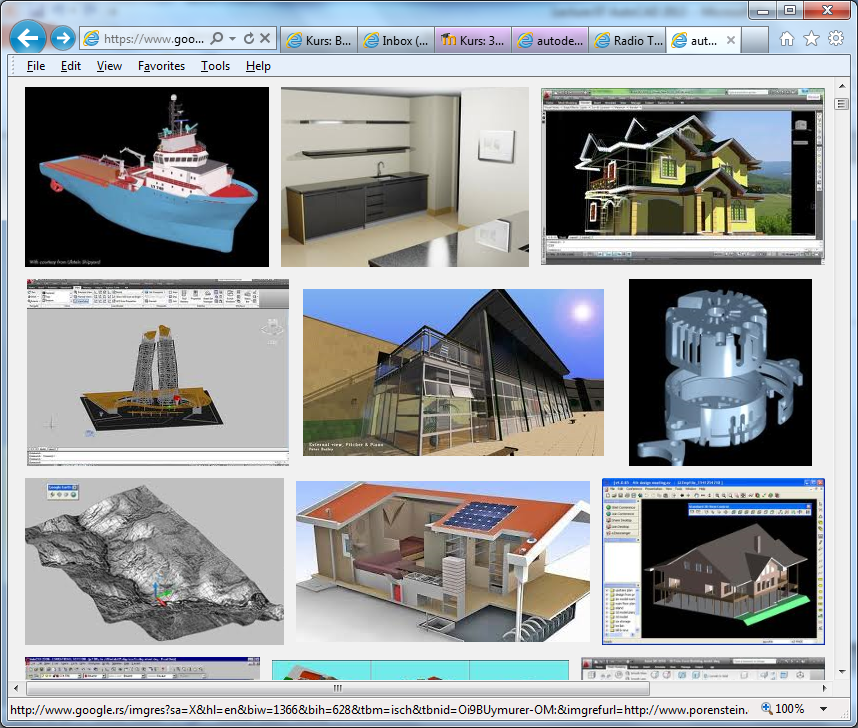 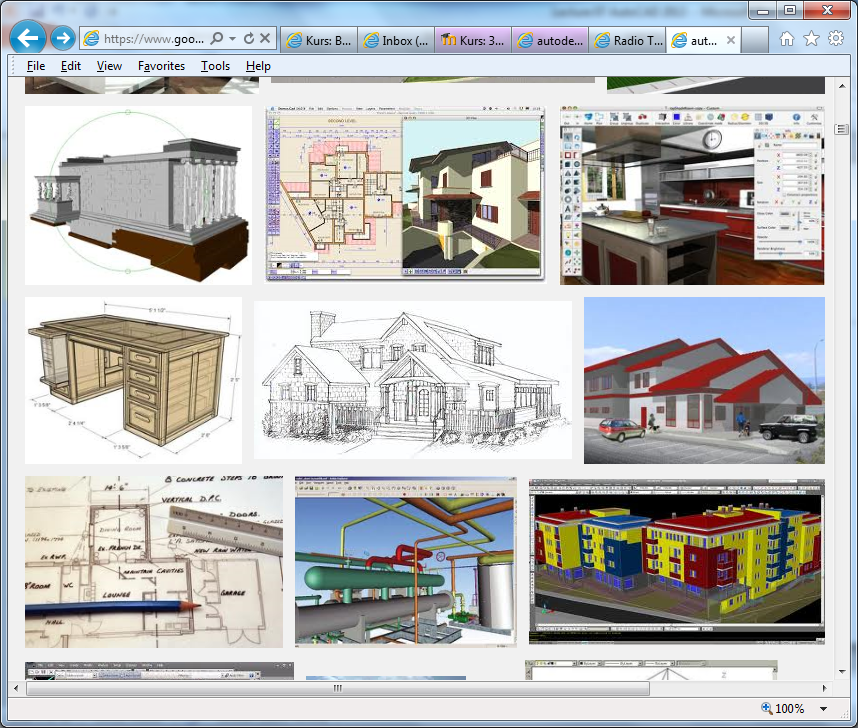 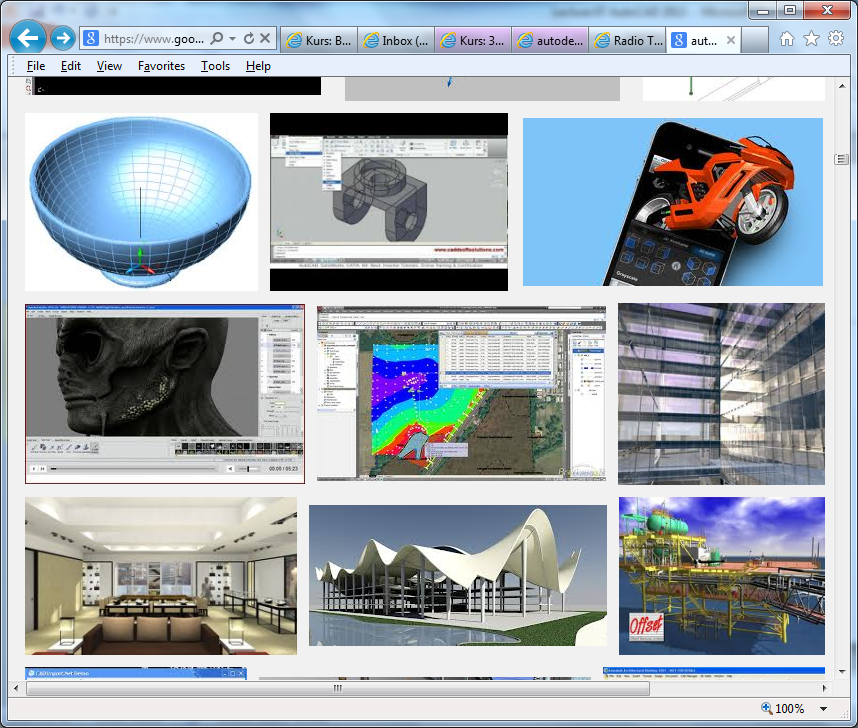 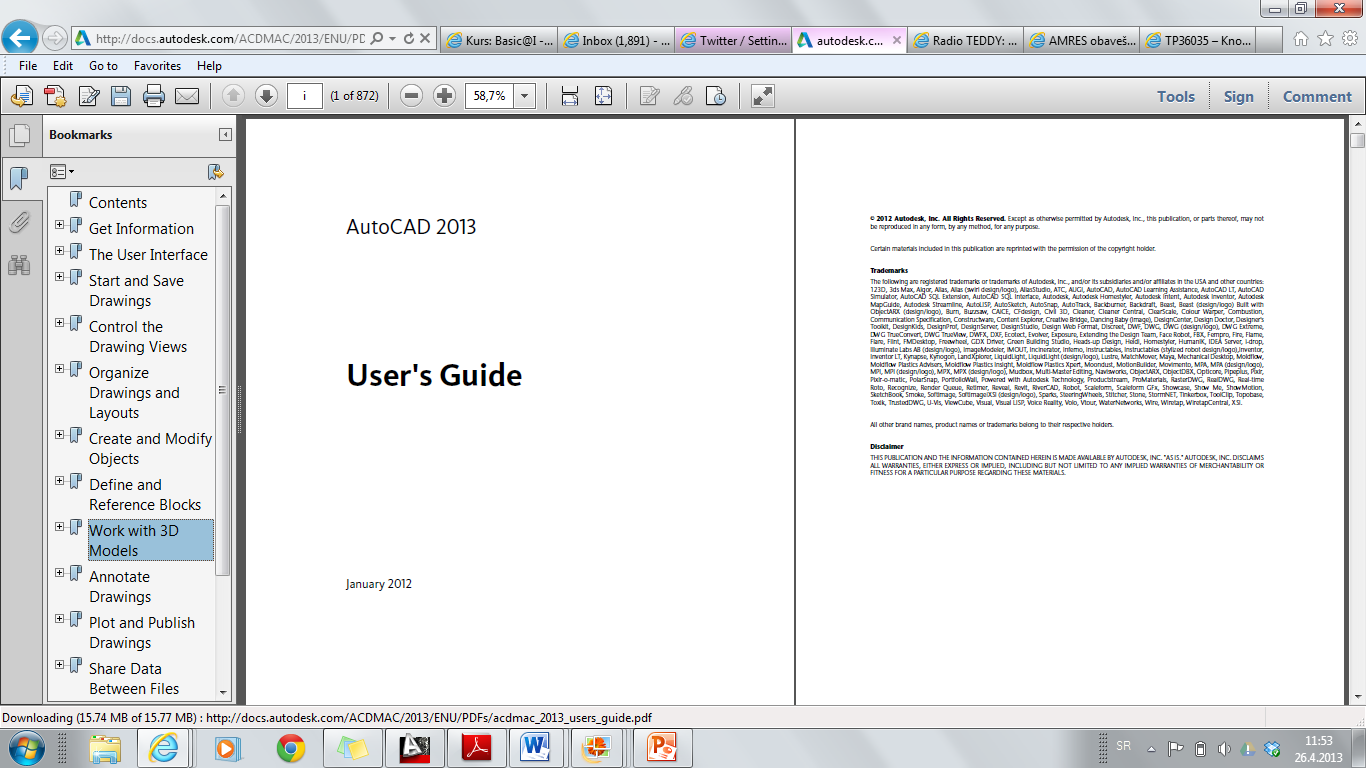 http://docs.autodesk.com/ACDMAC/2013/ENU/PDFs/acdmac_2013_users_guide.pdf
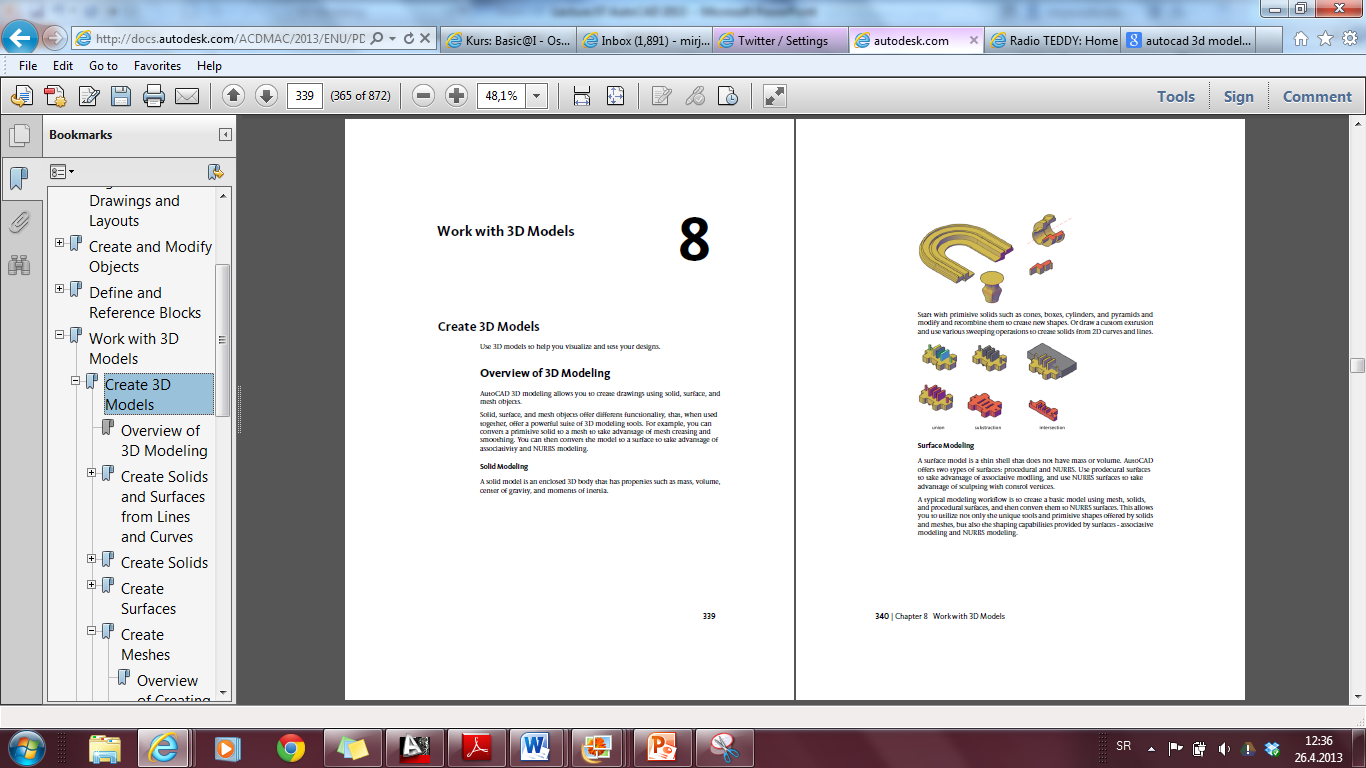 > Pojam punog tela (solid), površi (surface) i mreže (mesh)
> Solid, surface, mesh
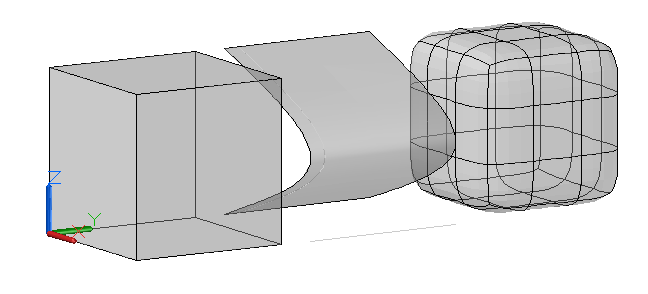 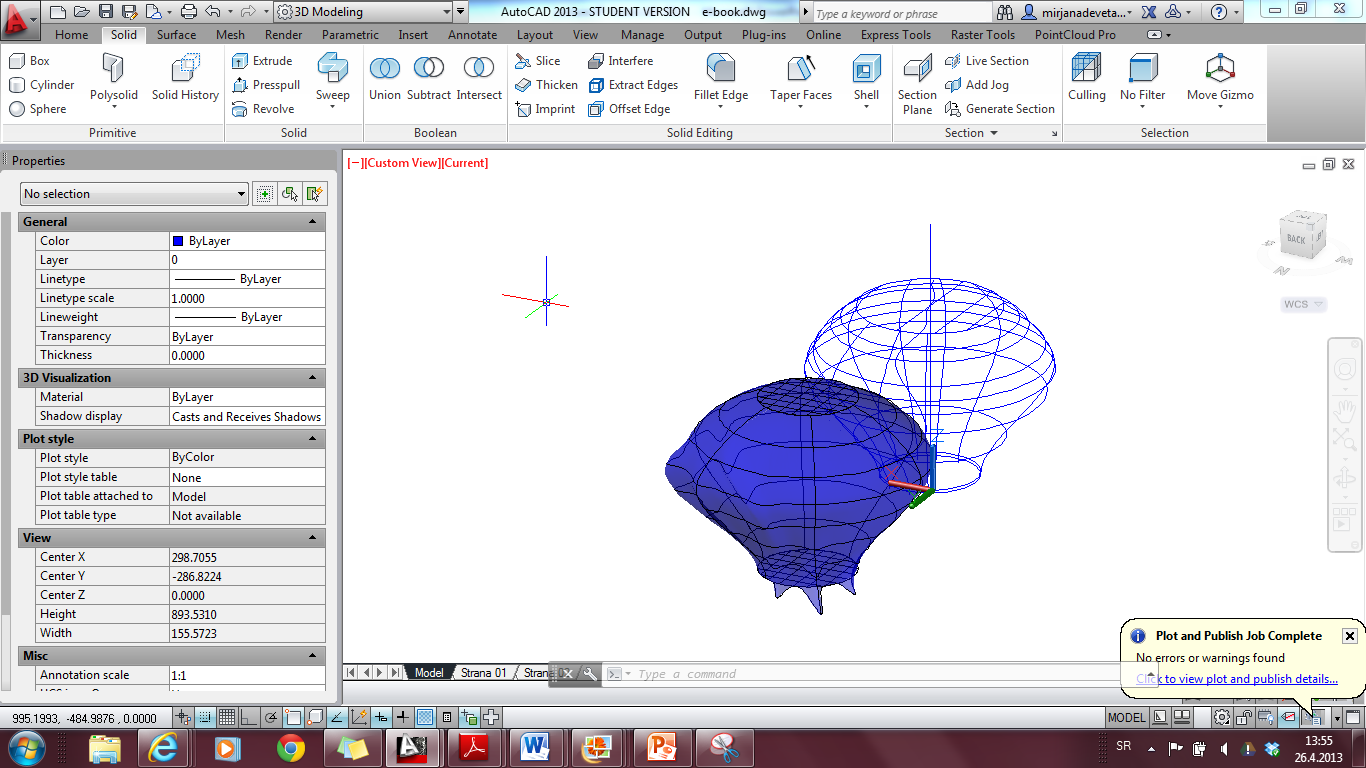 Solid
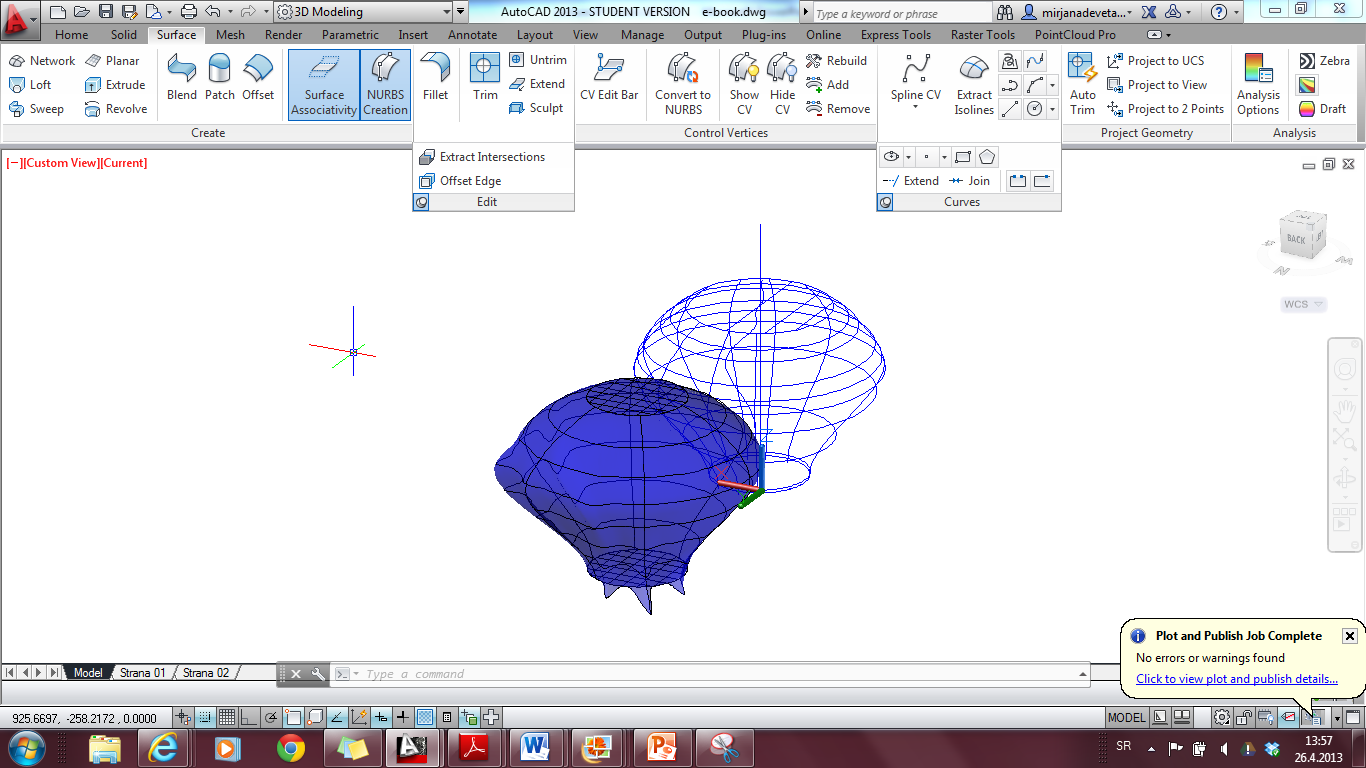 Surface
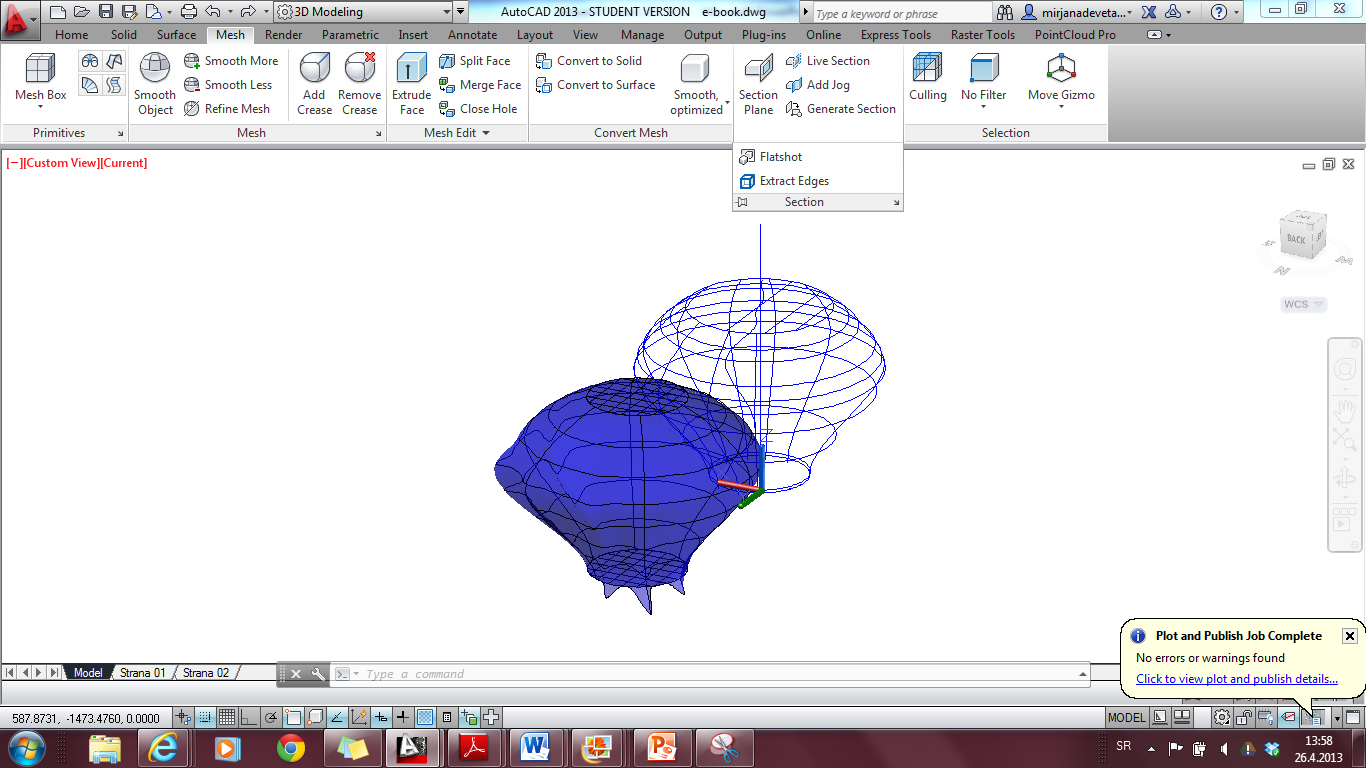 Mesh
> Prikazi modela i kontrola prikaza
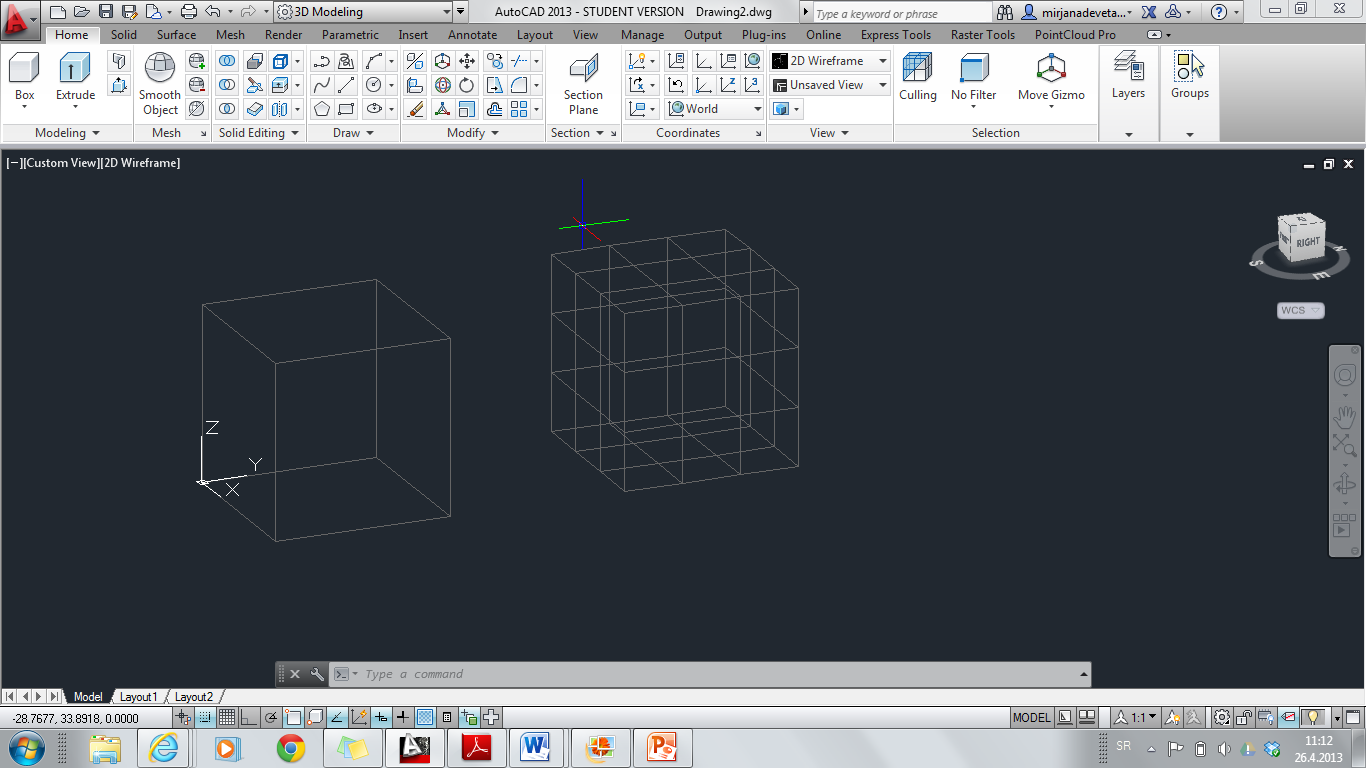 > Visual style controls
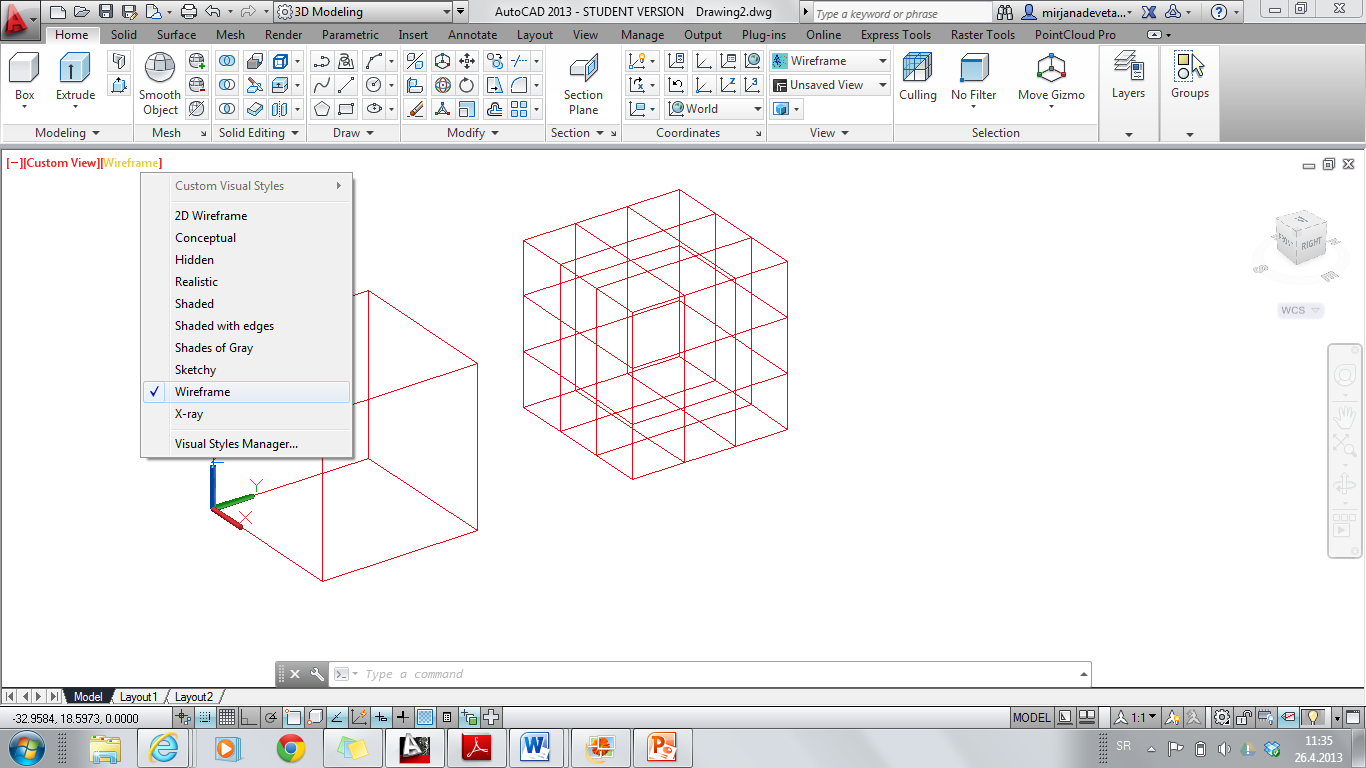 2D Wireframe
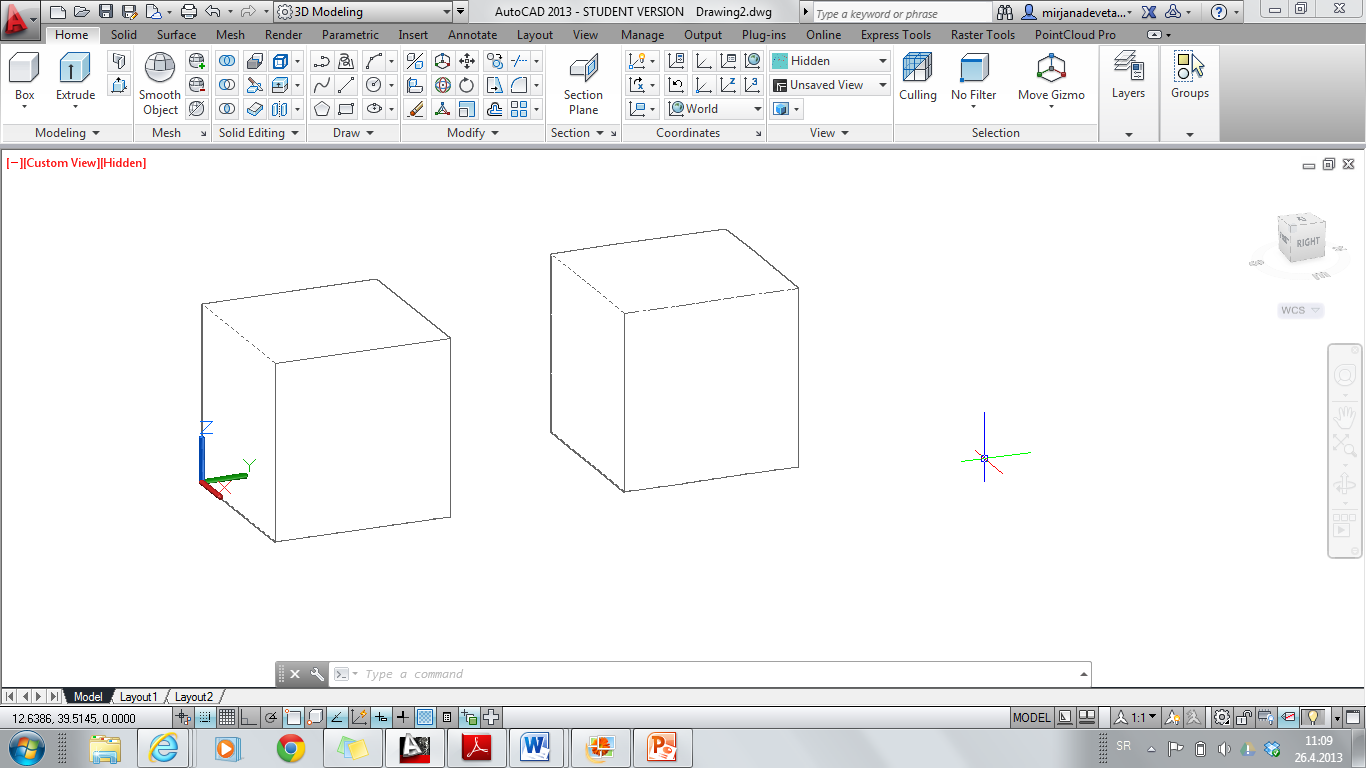 Hidden
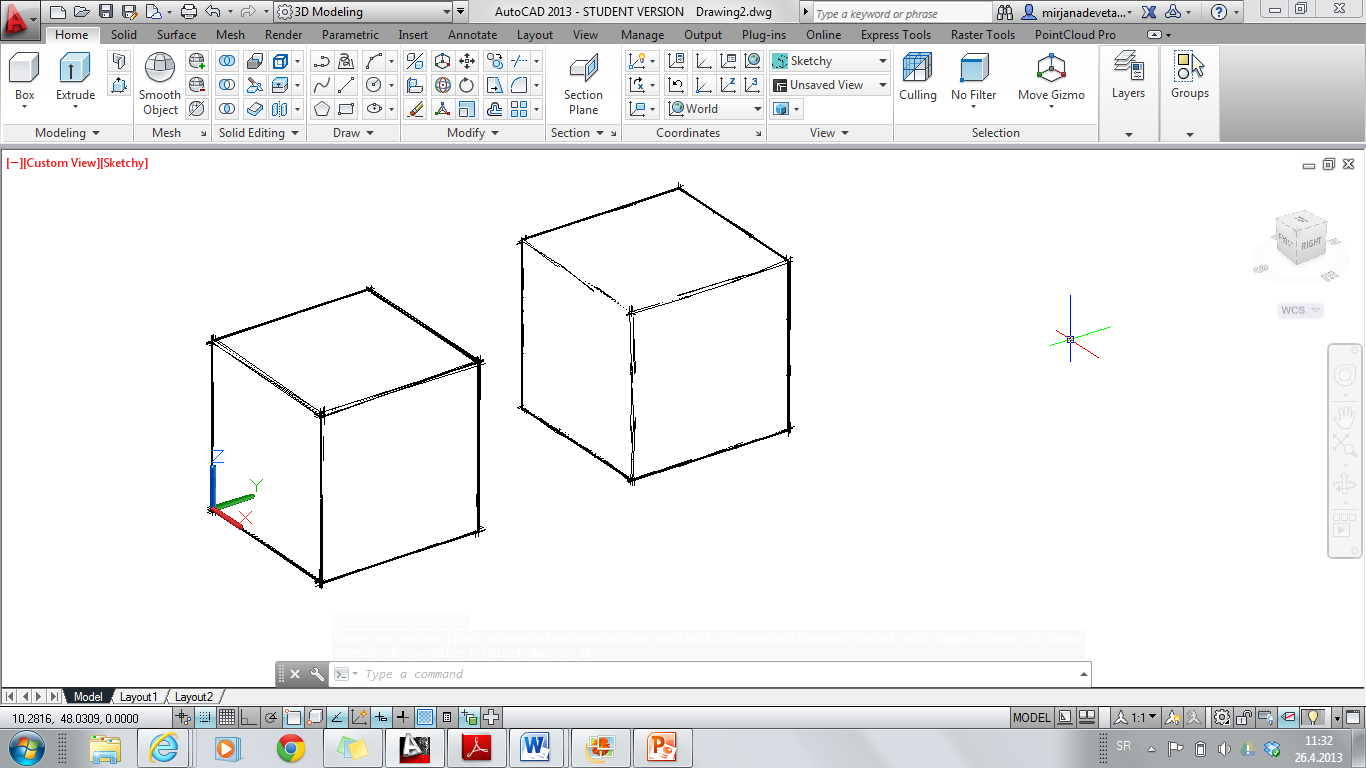 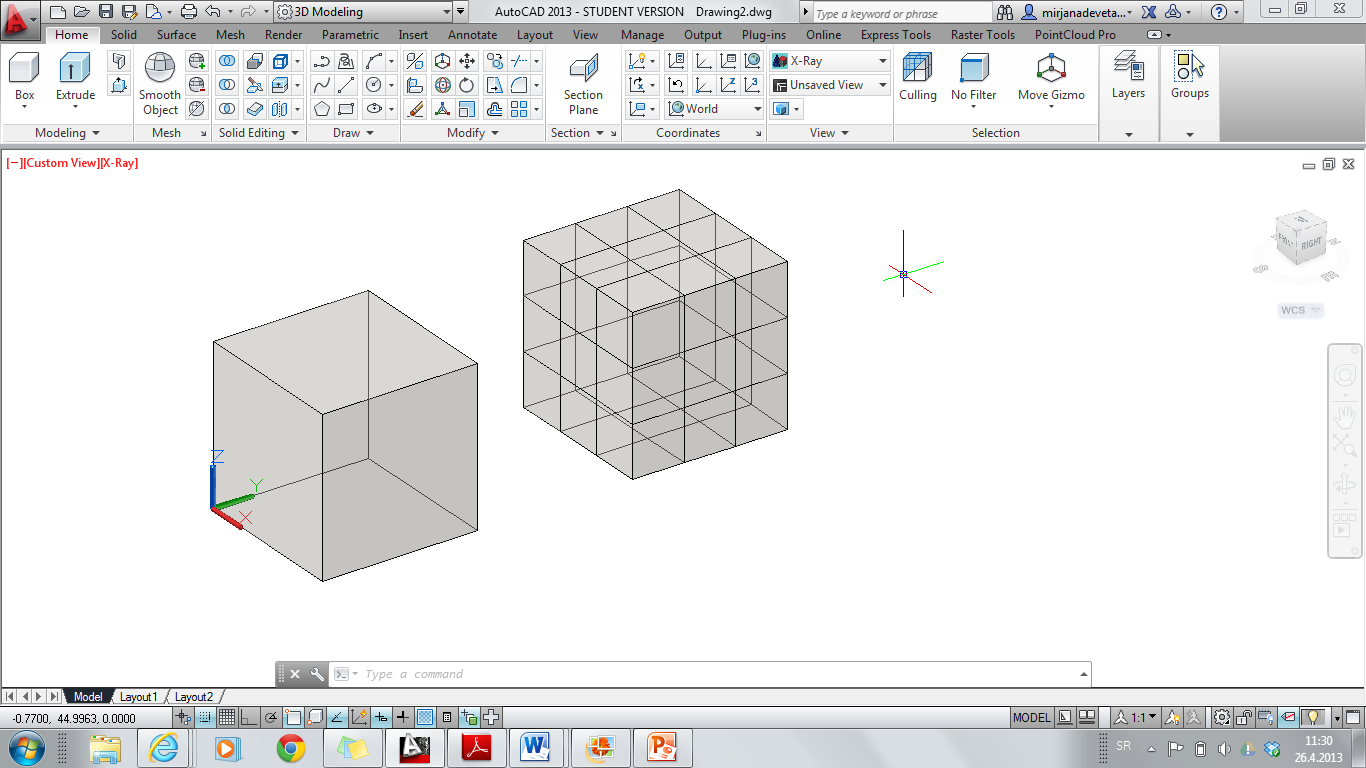 Sketchy
X-Ray
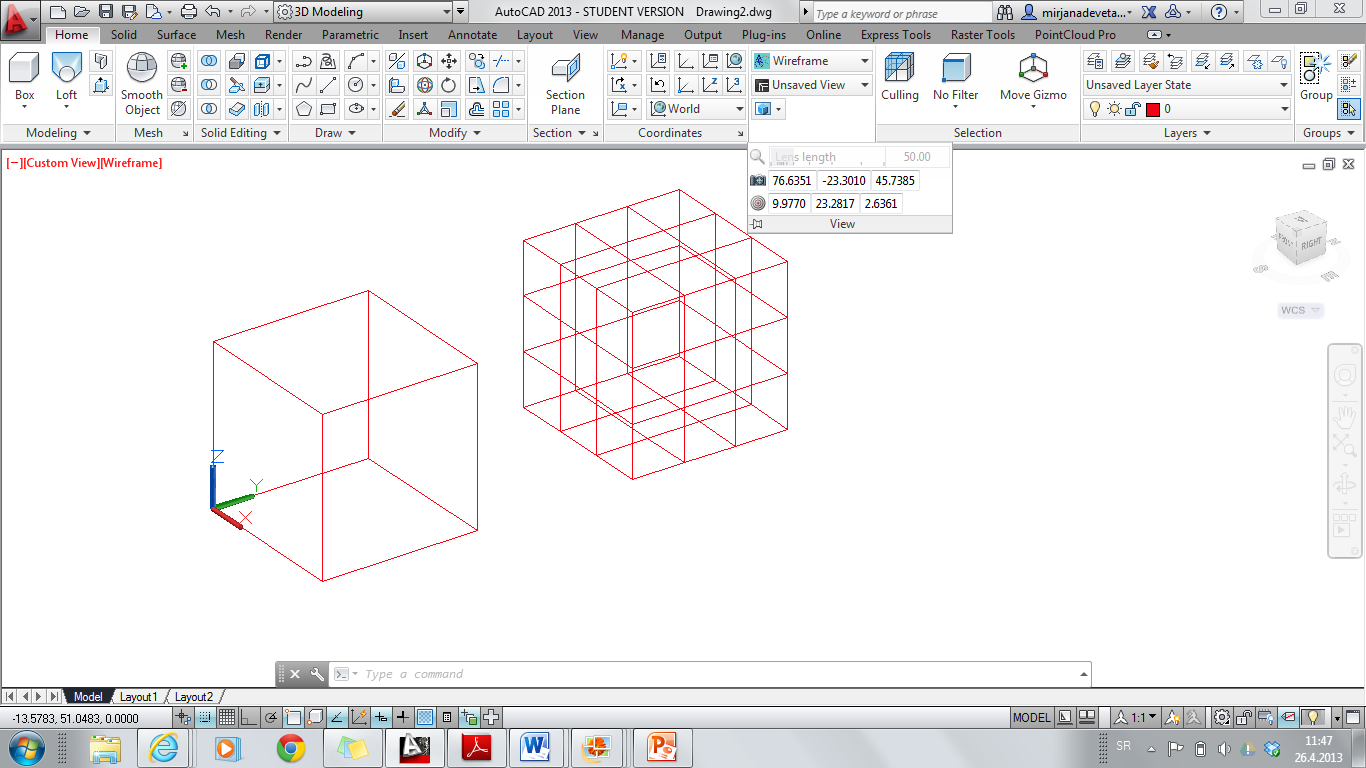 > Kontrola prikaza i        upravljanje prikazima
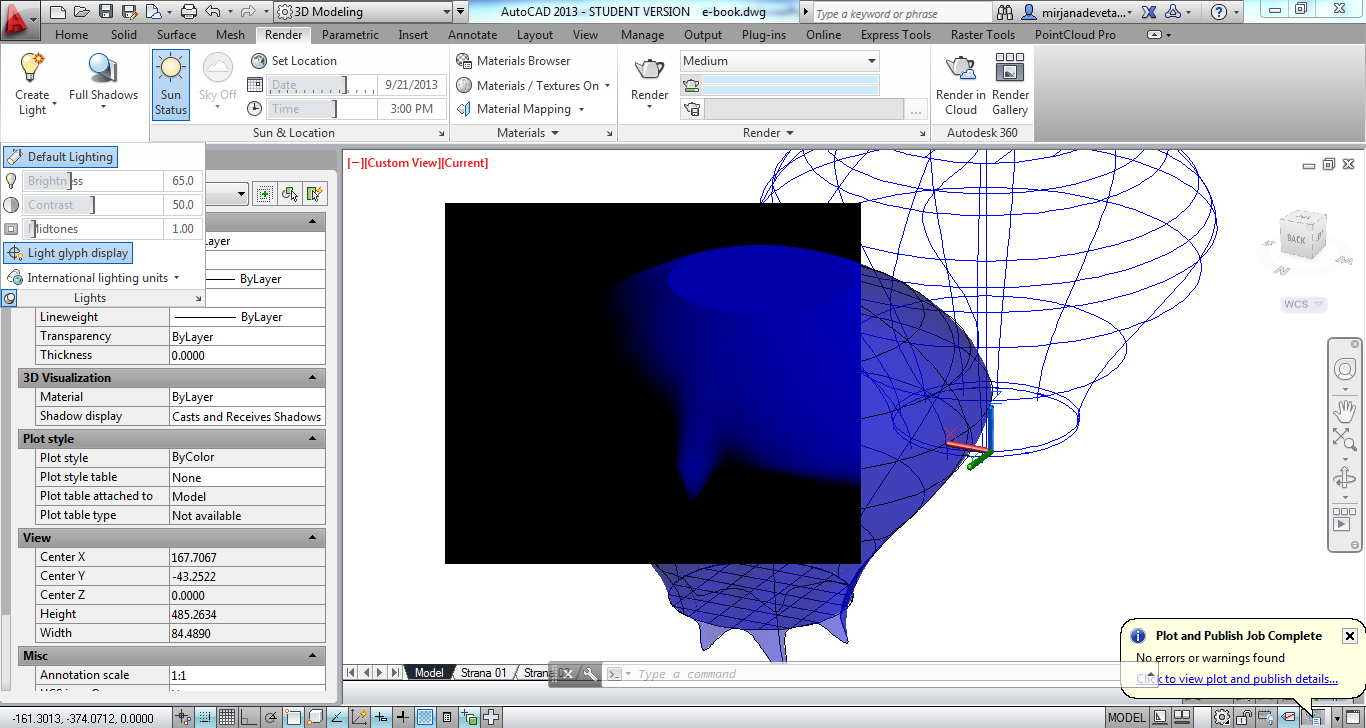 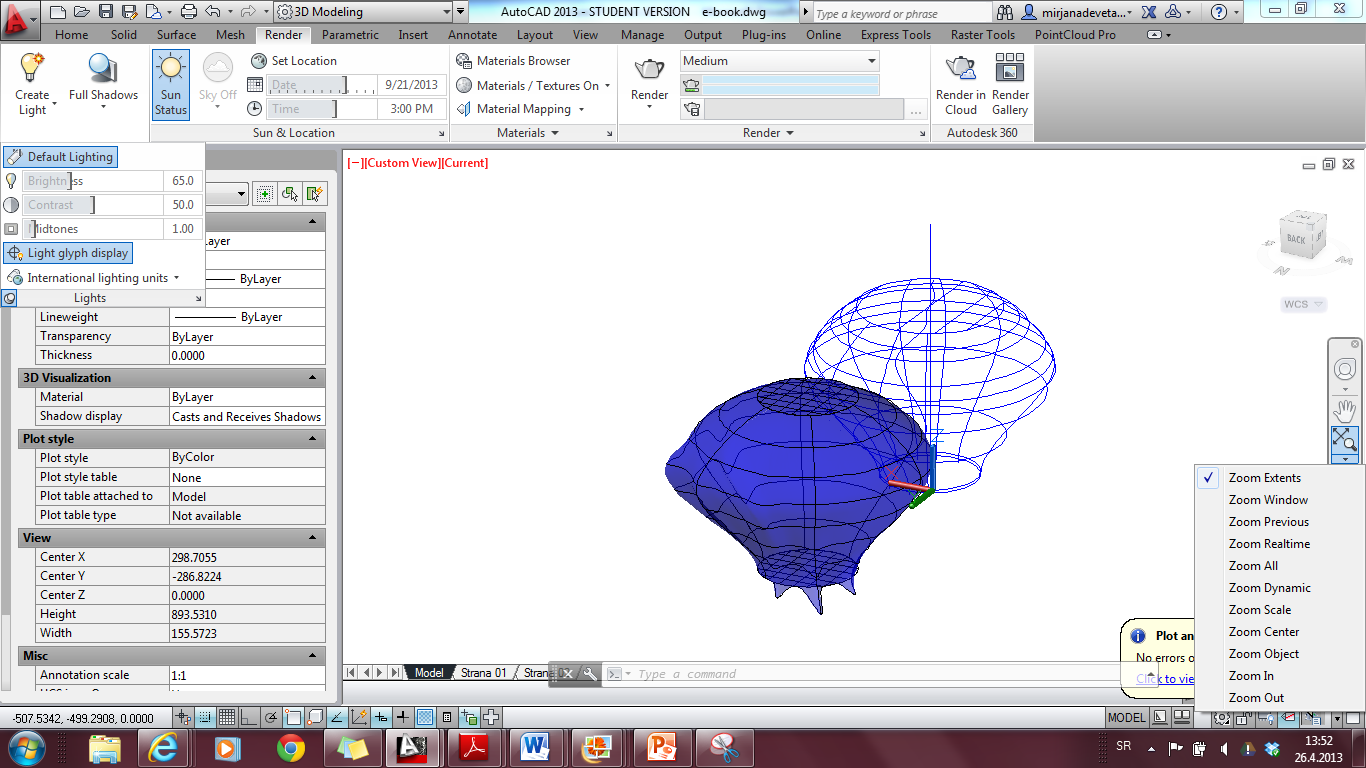 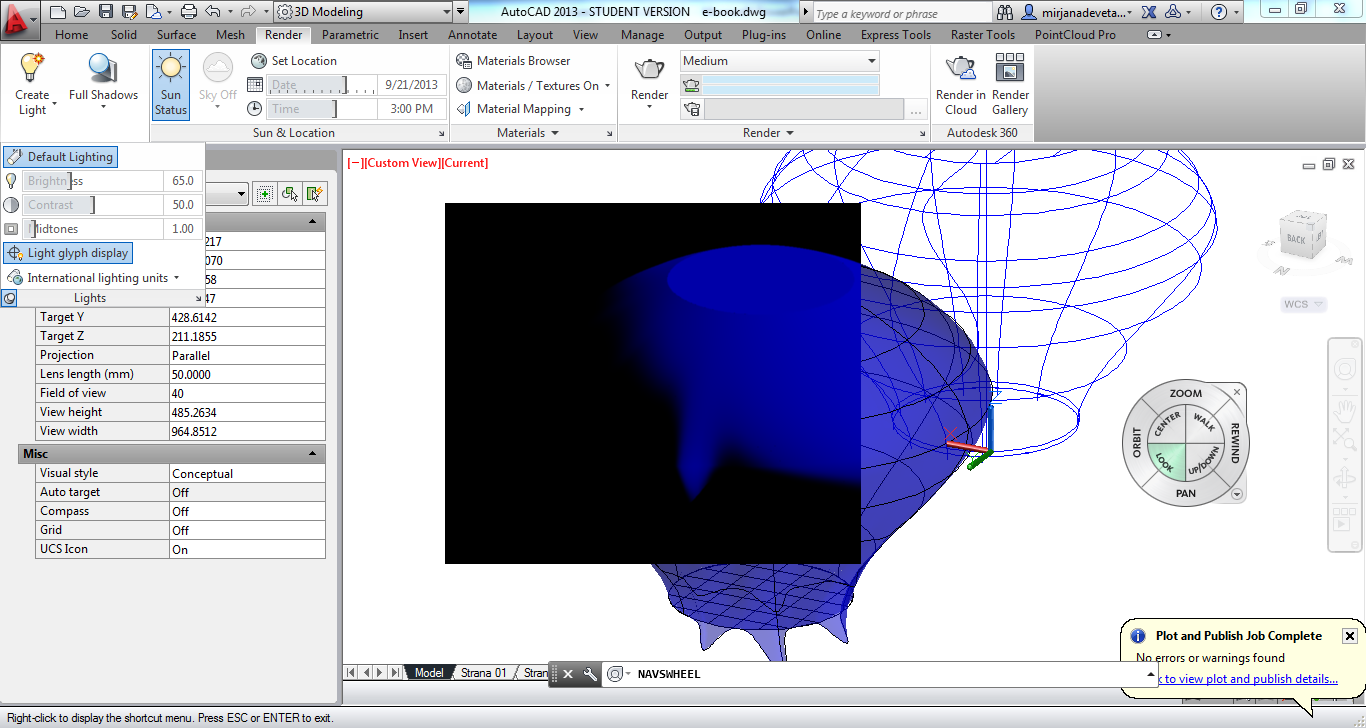 > Gizmo
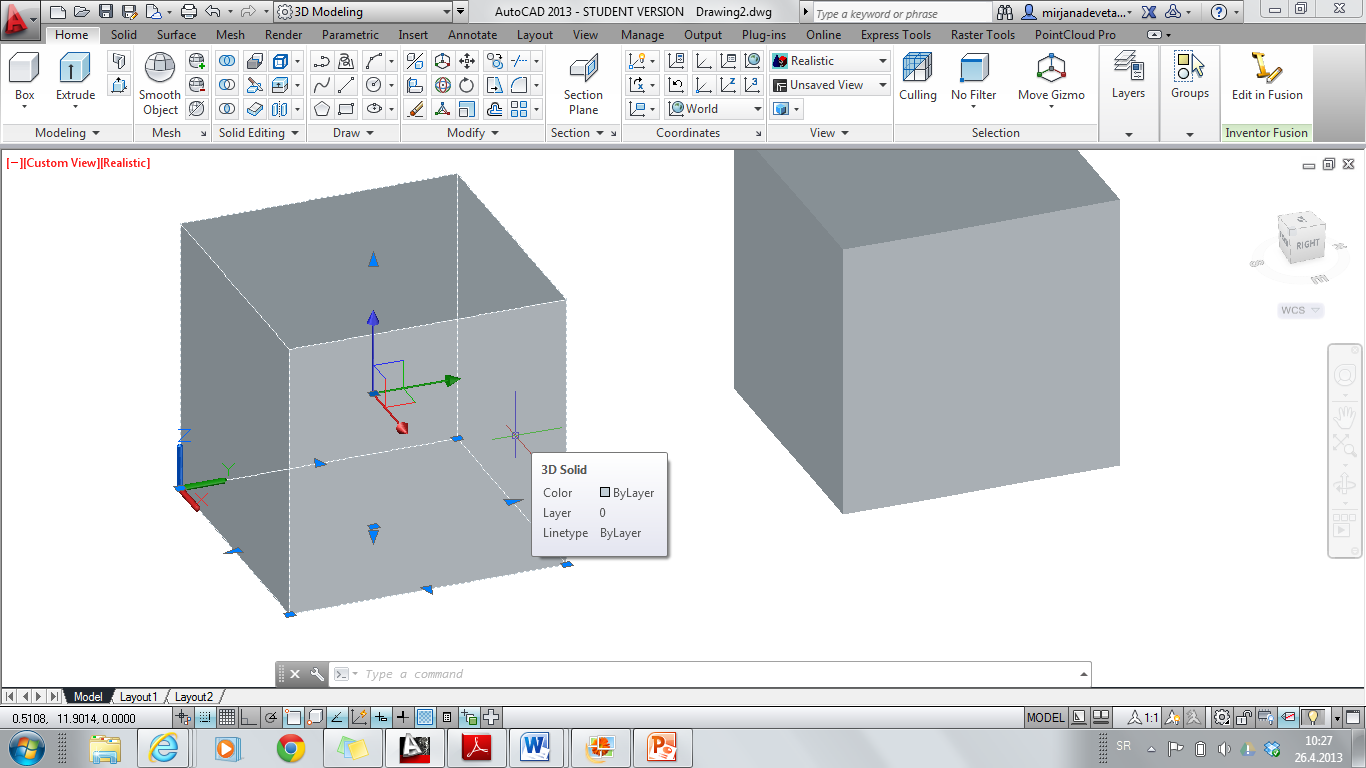 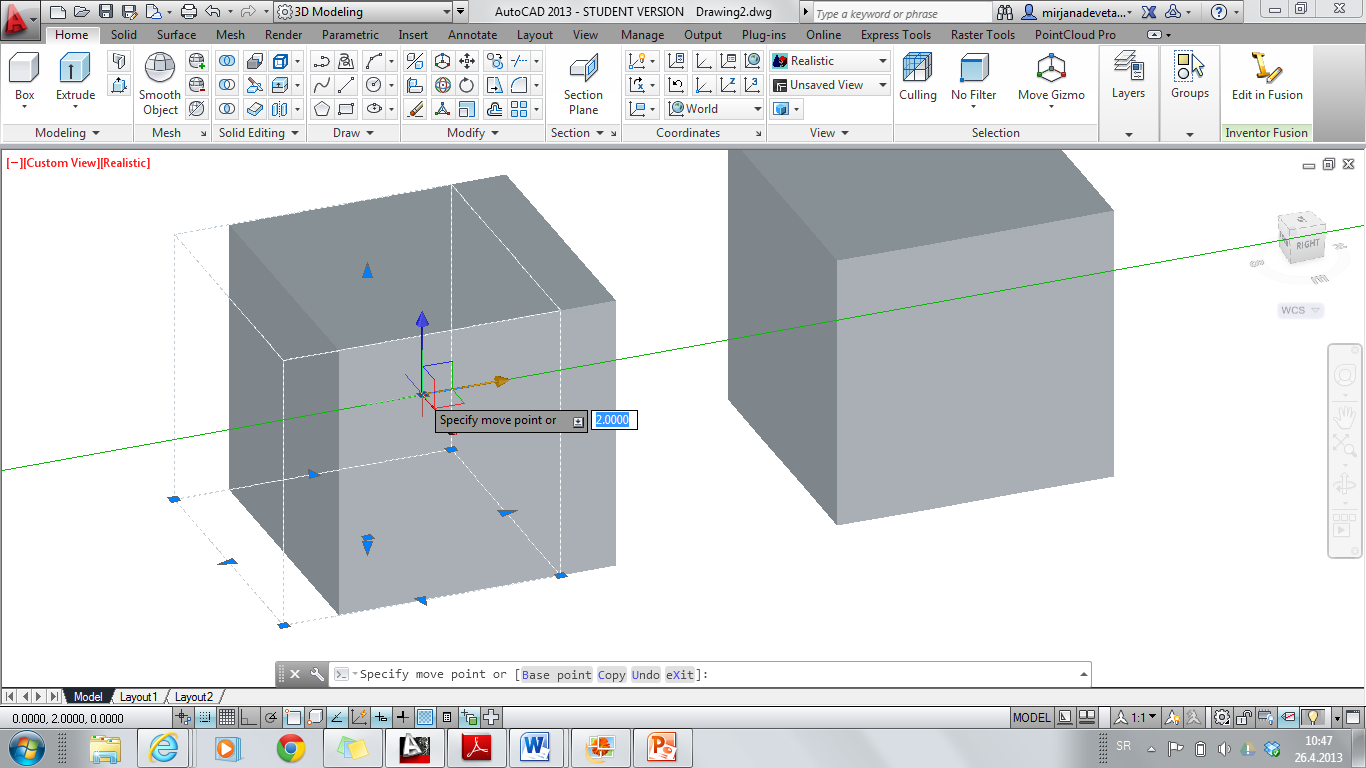 > Gizmo
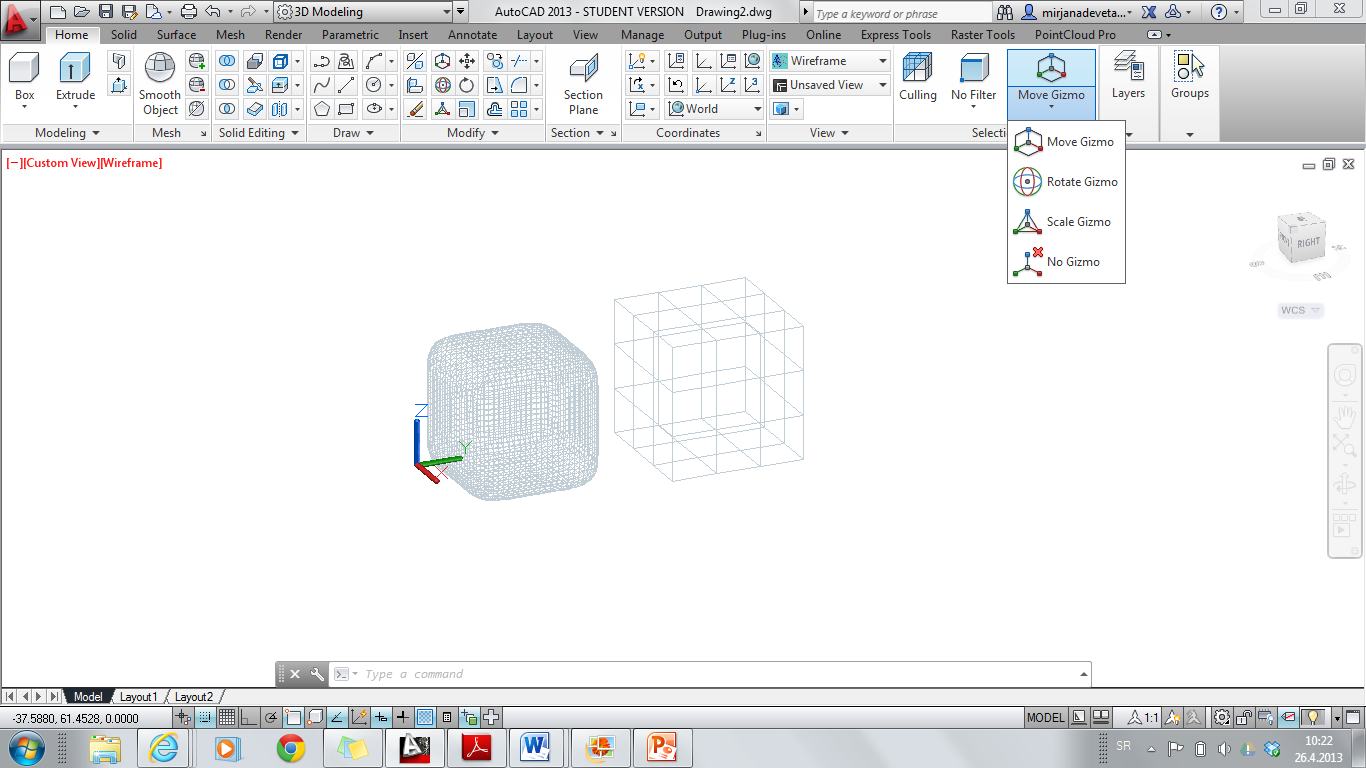 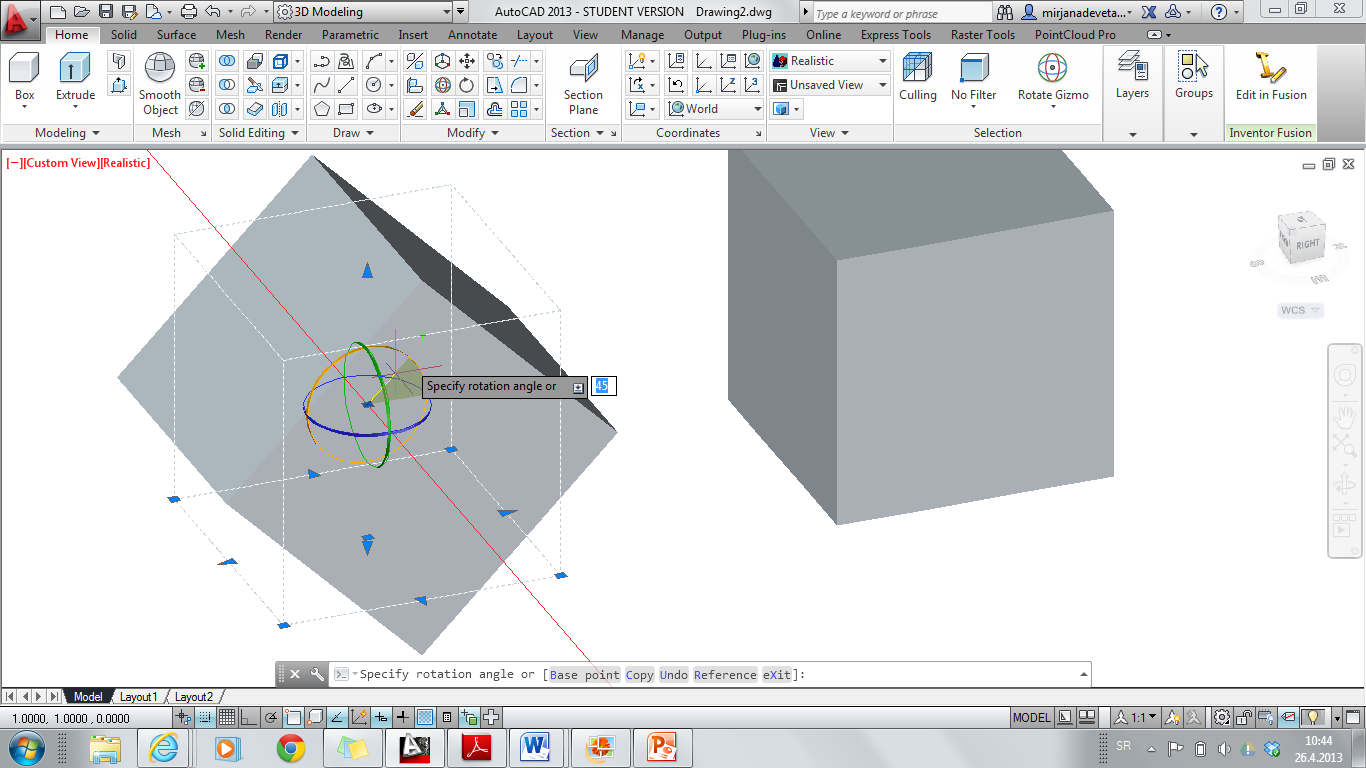 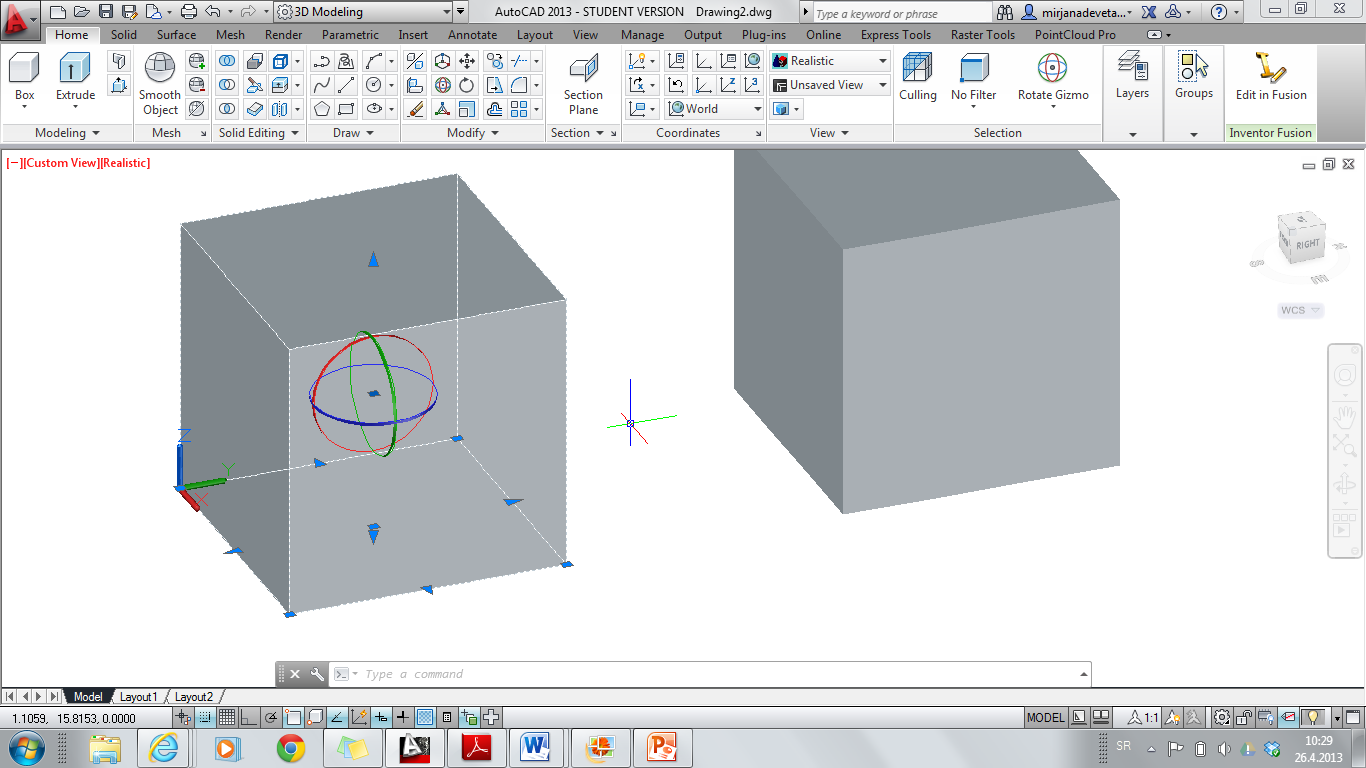 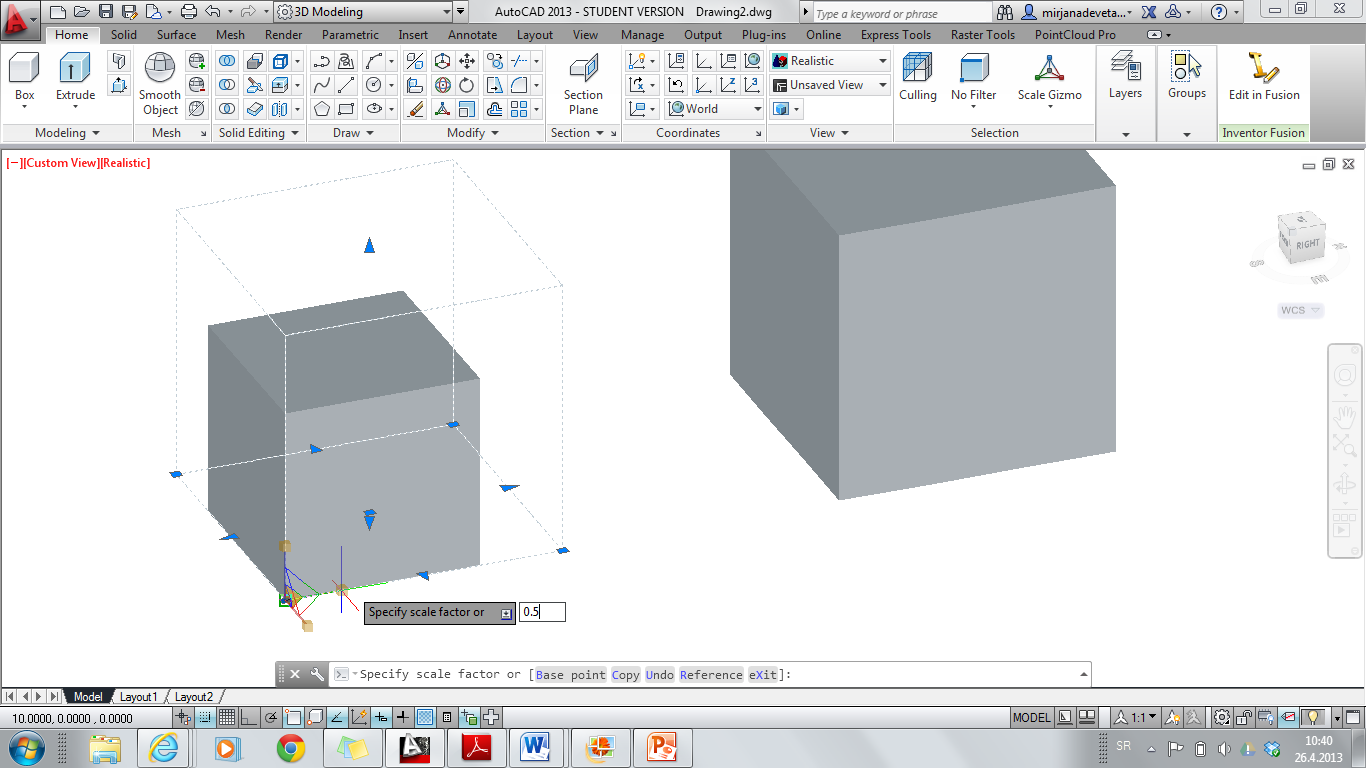 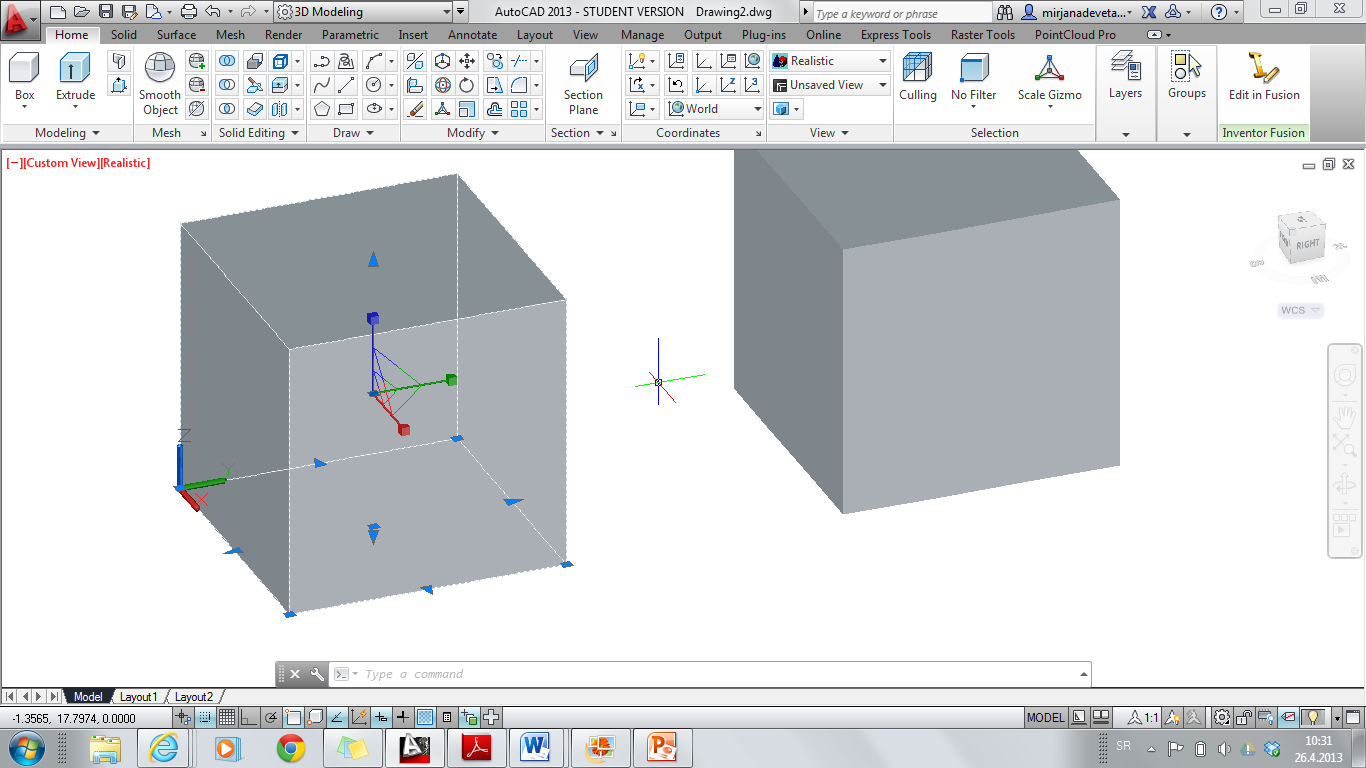 > Pregled osnovnih komandi za 3D modeliranje
> Komande za 3D modeliranje
3D Basics
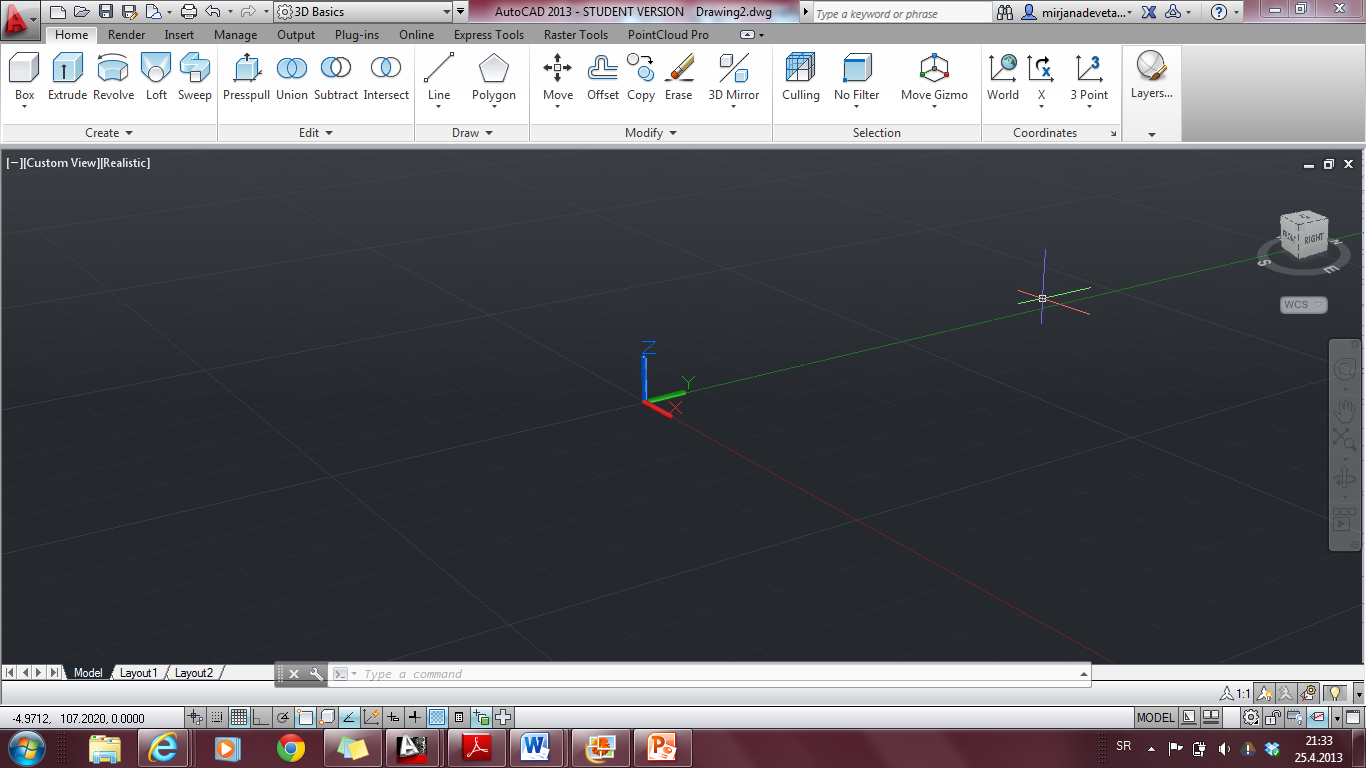 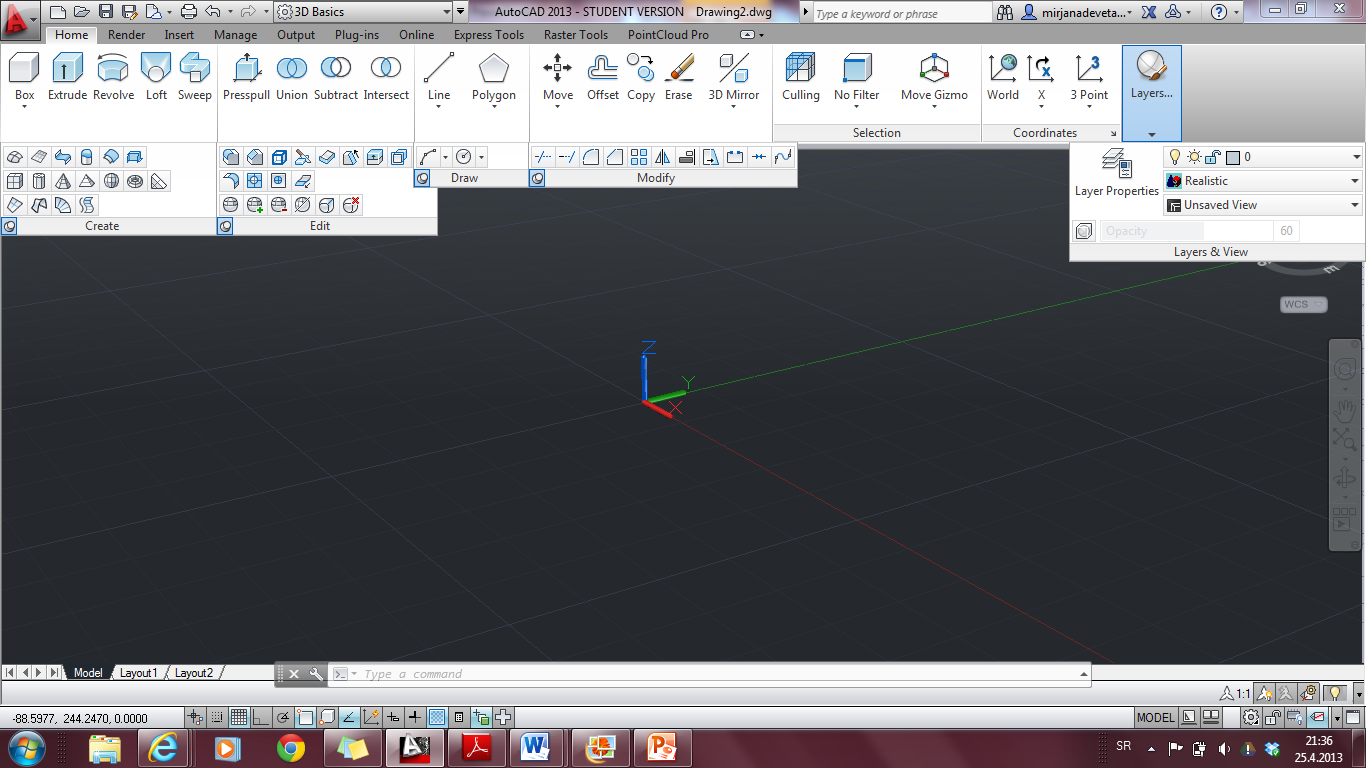 > Komande za 3D modeliranje
3D Modeling
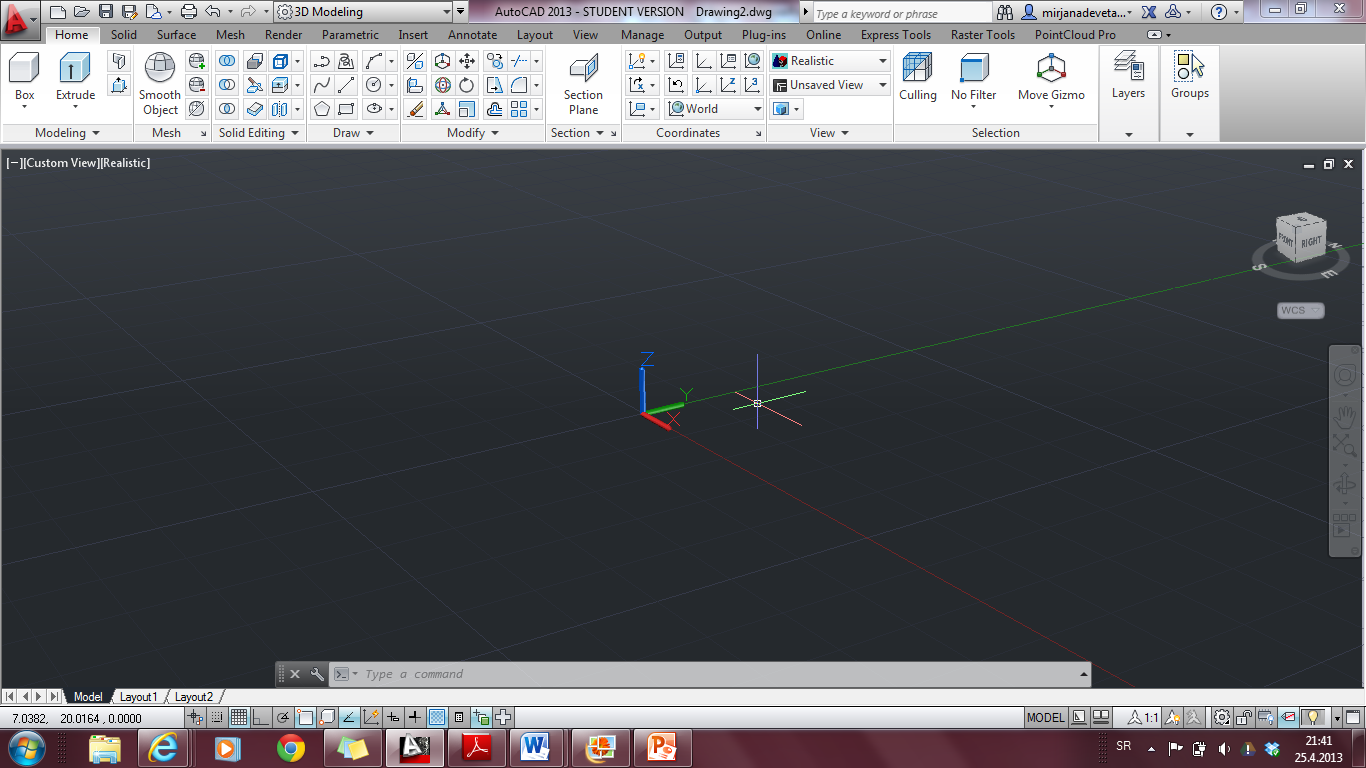 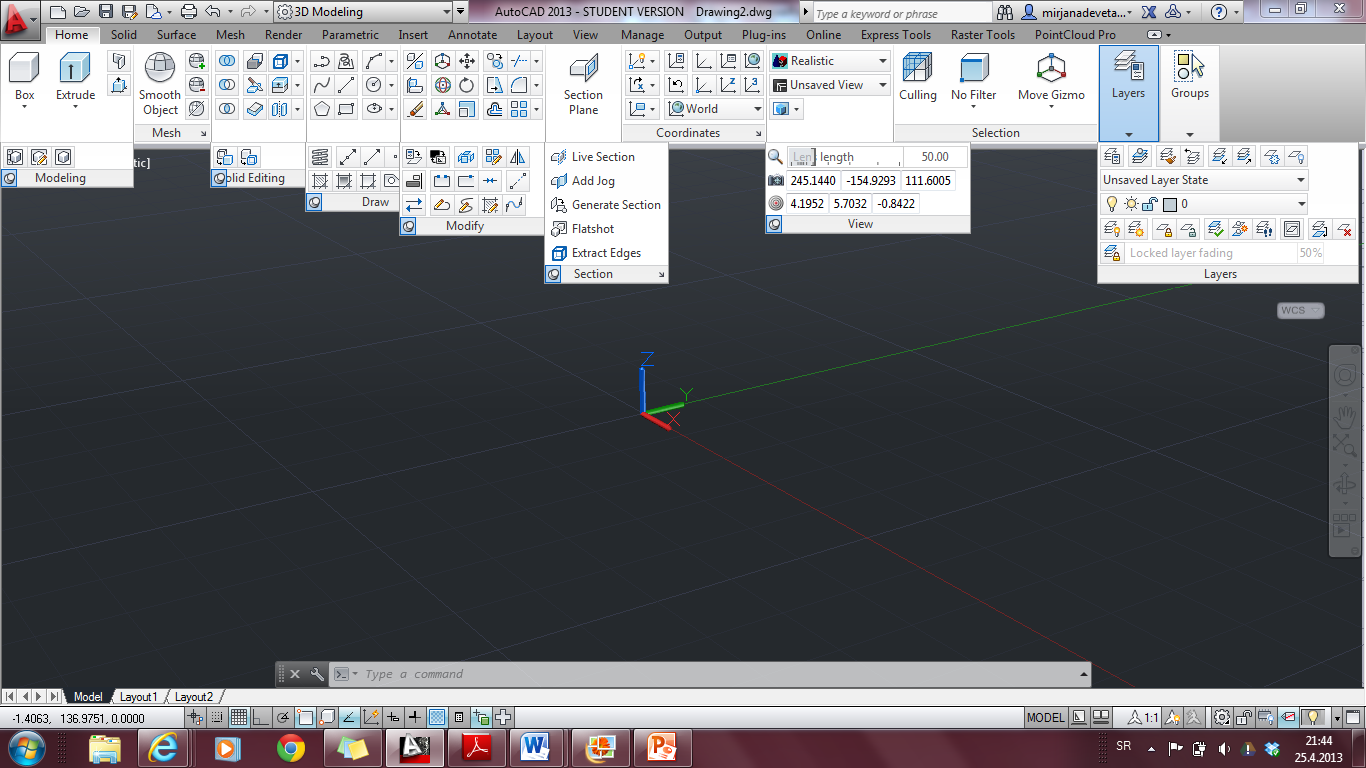 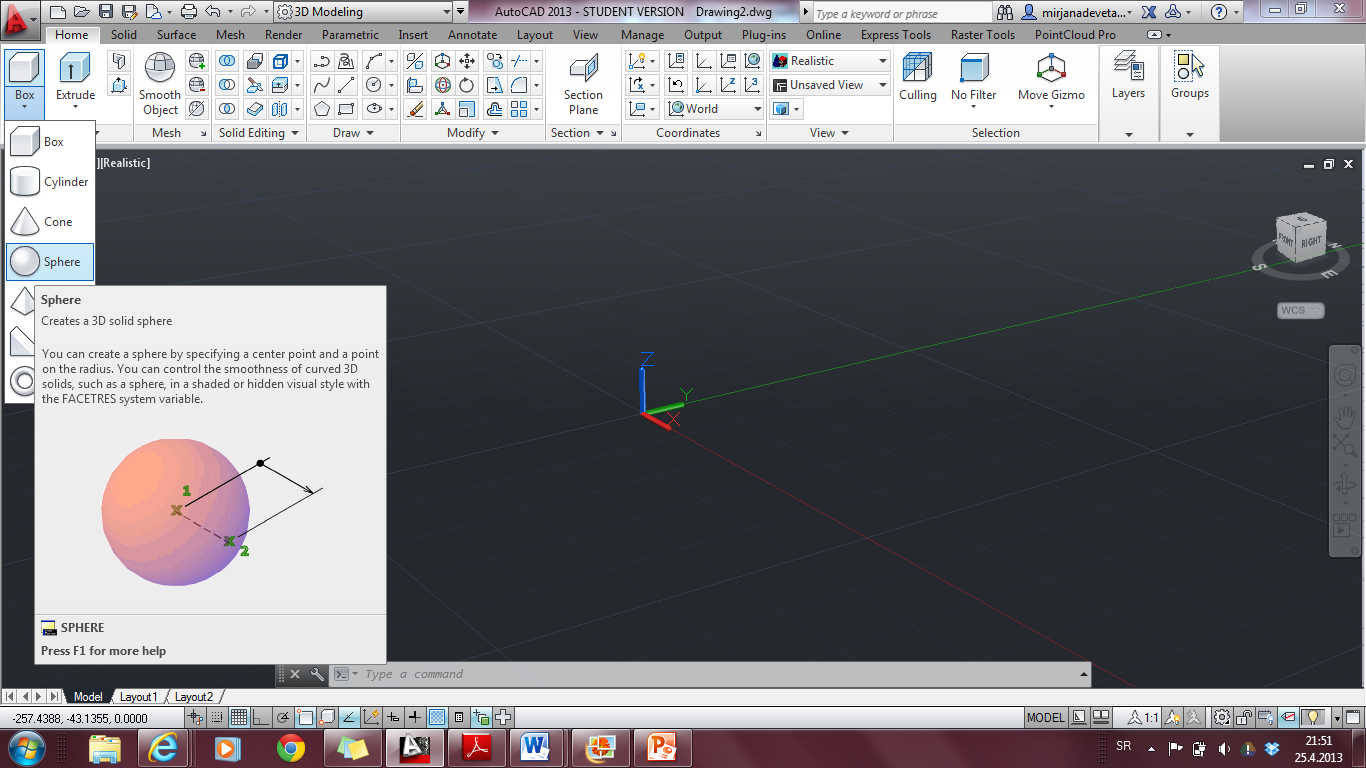 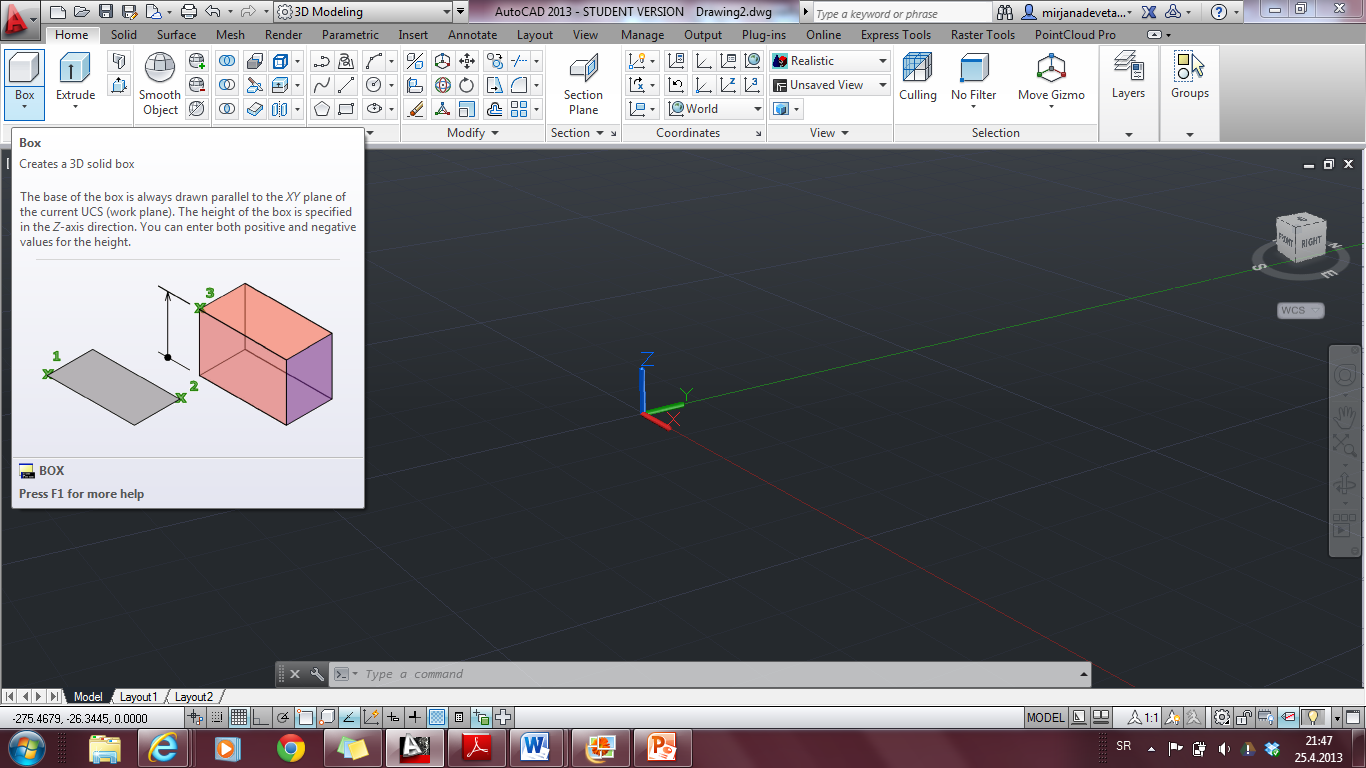 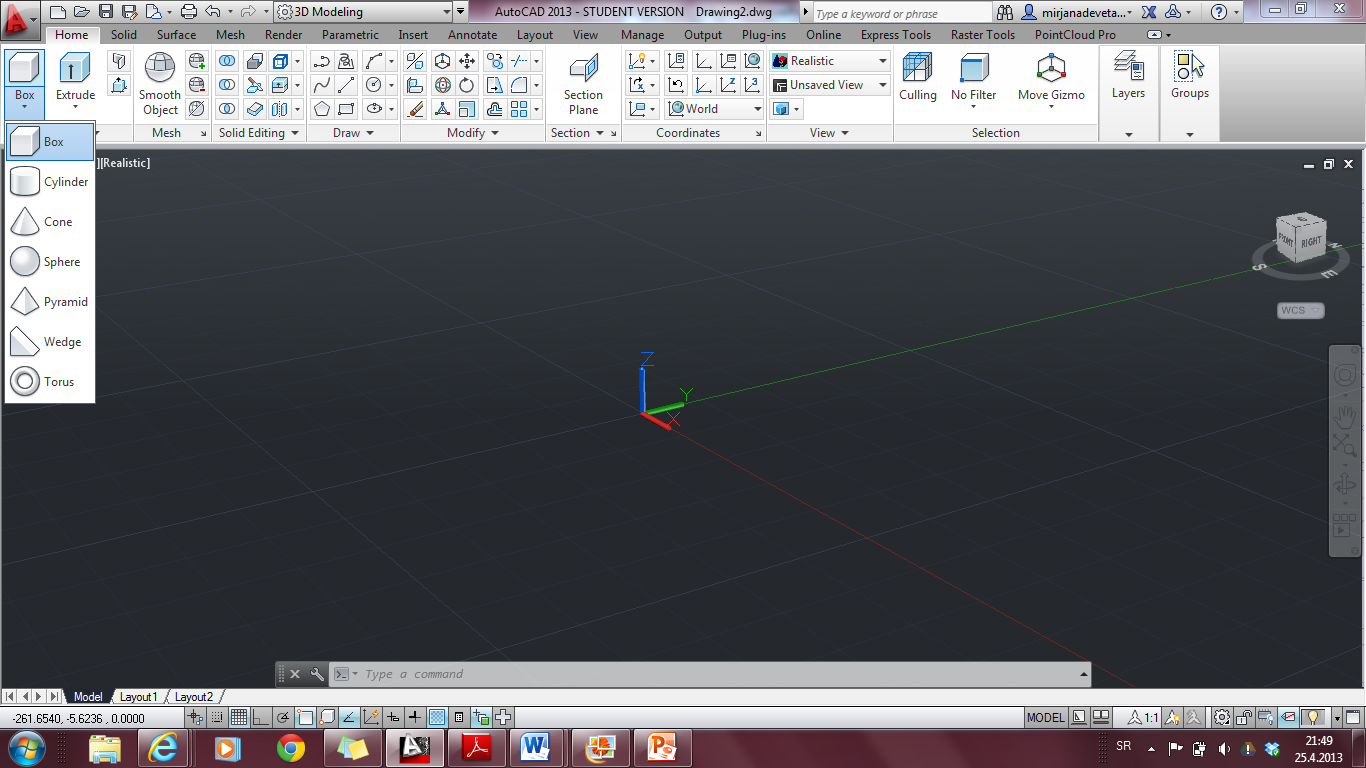 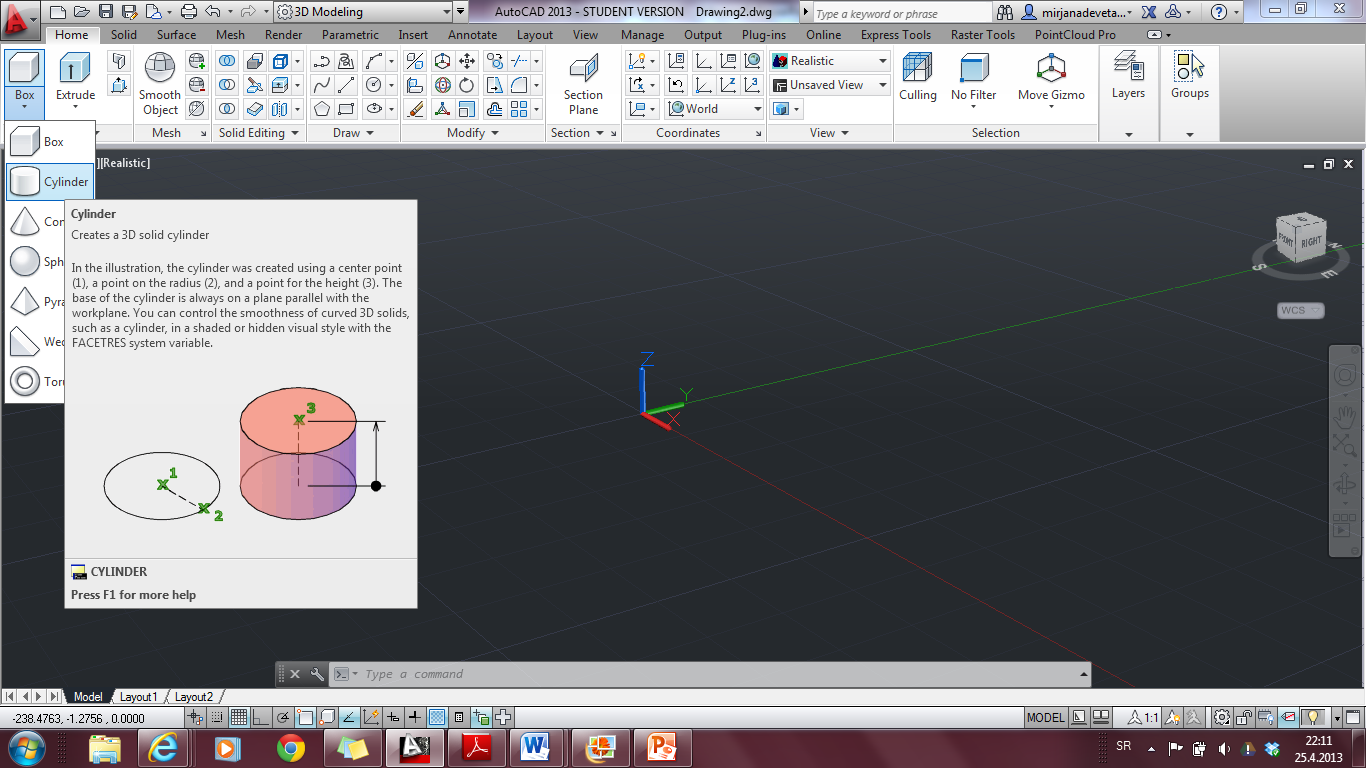 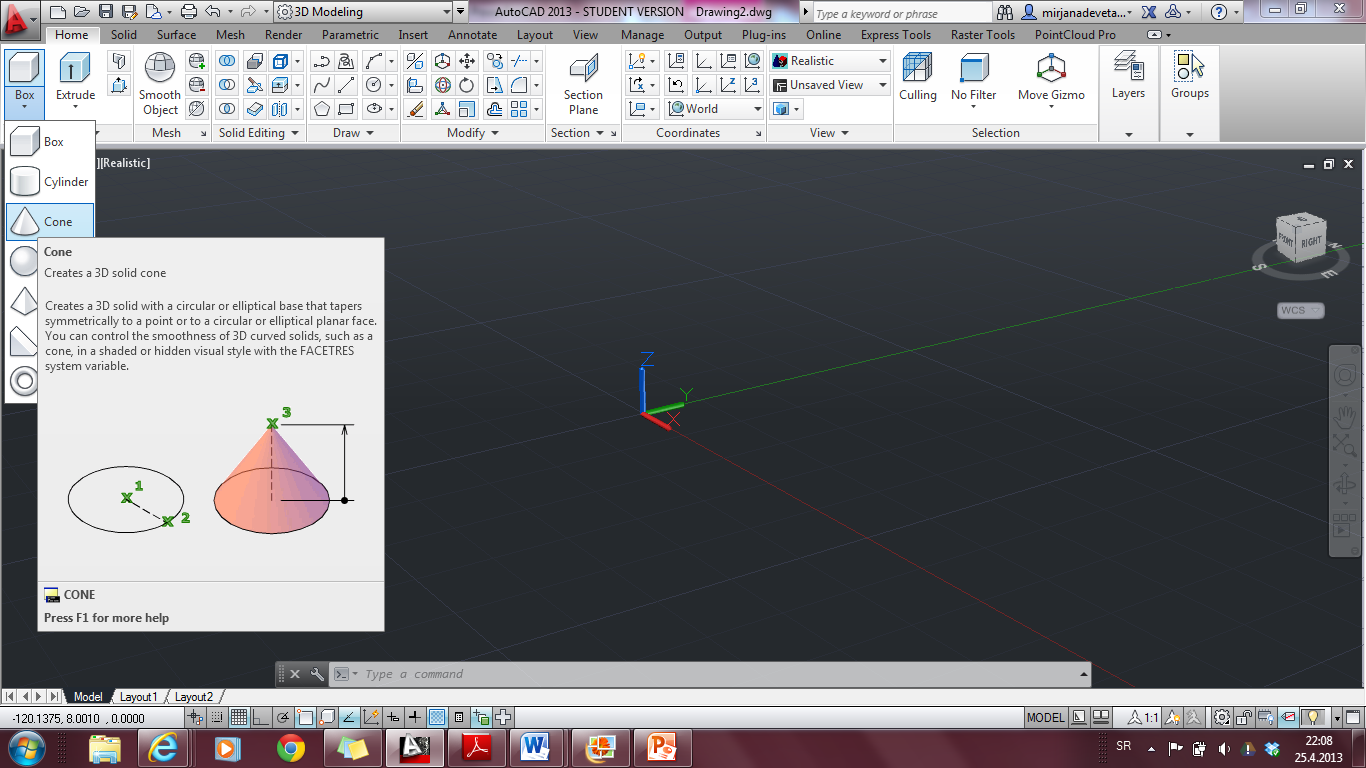 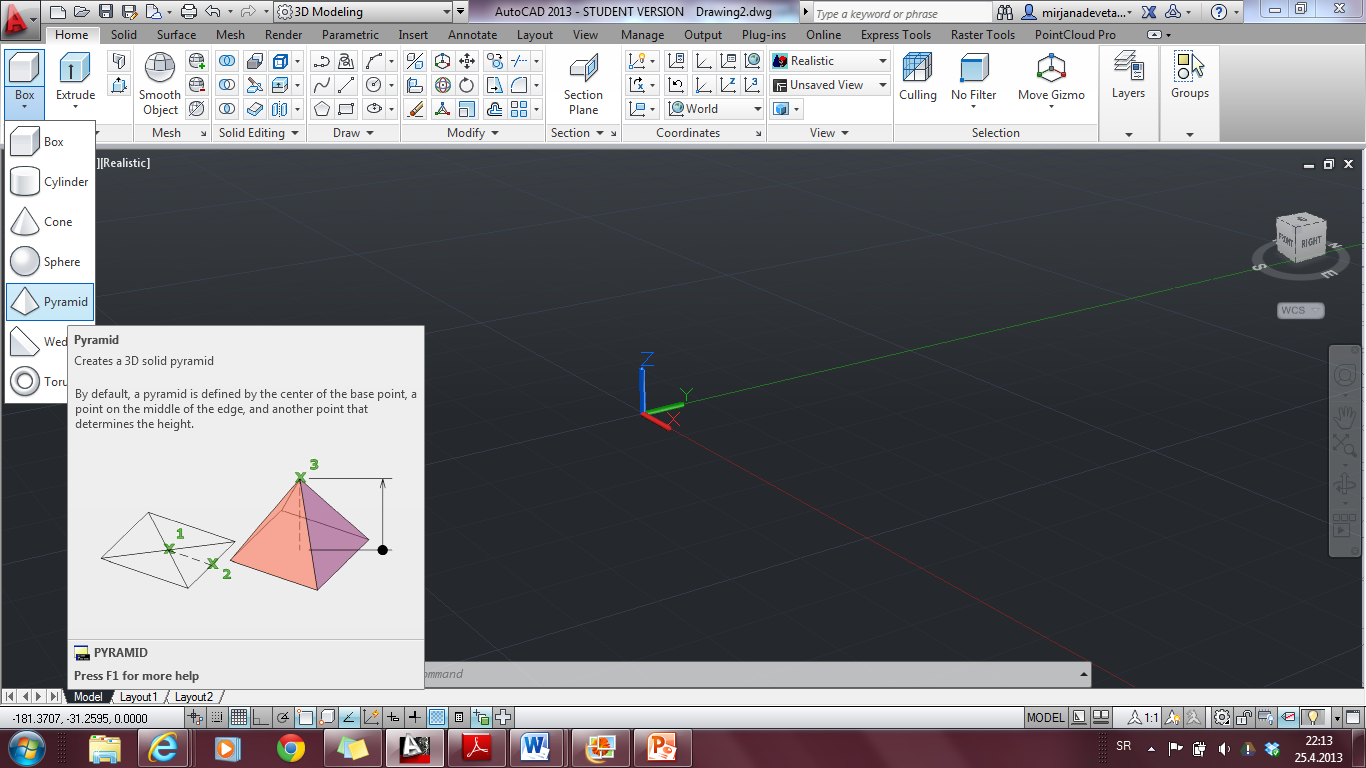 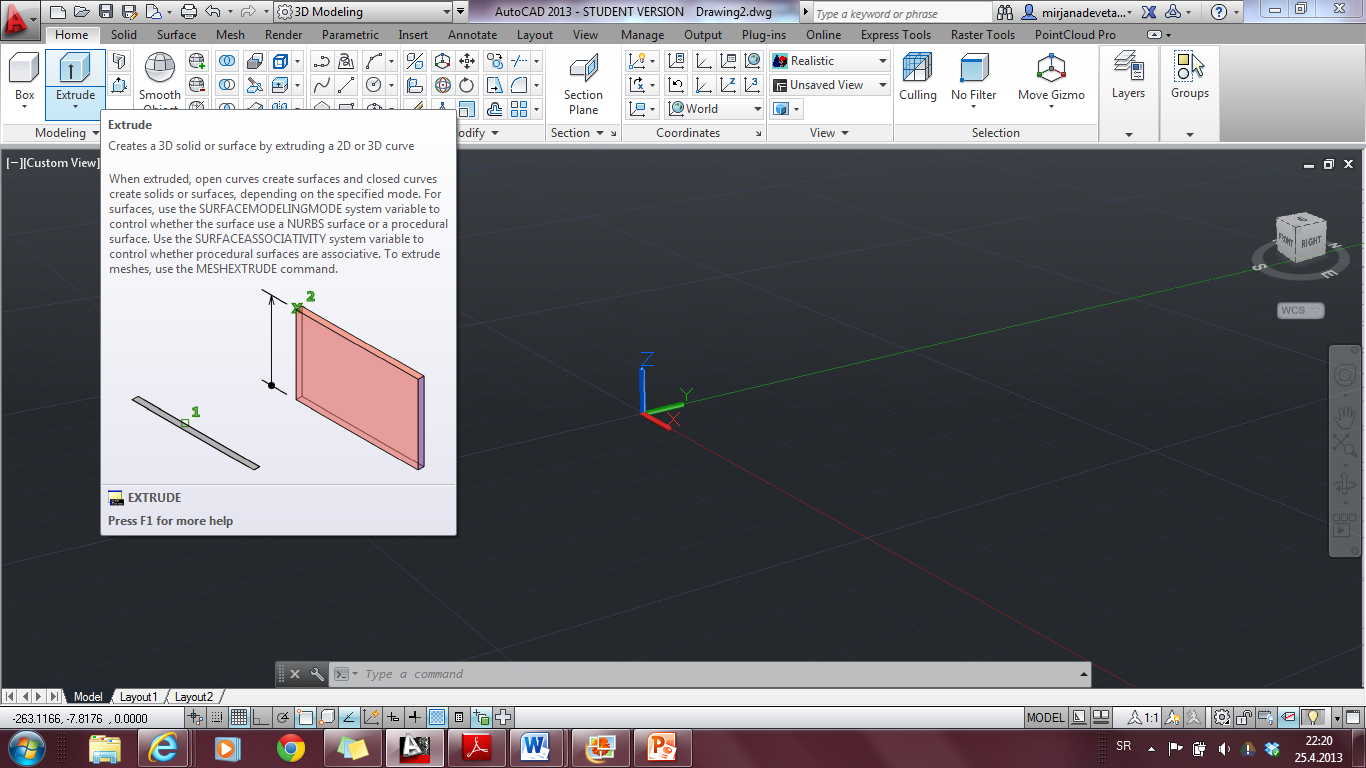 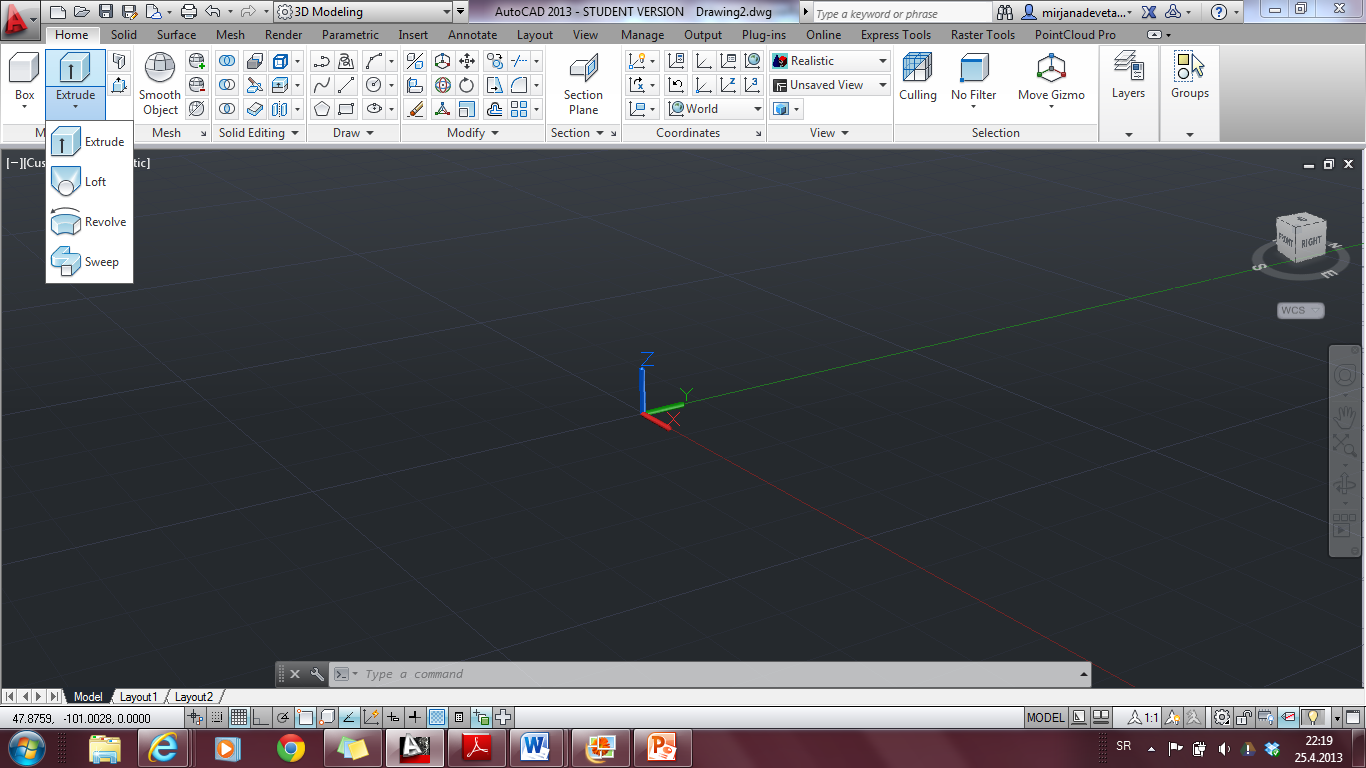 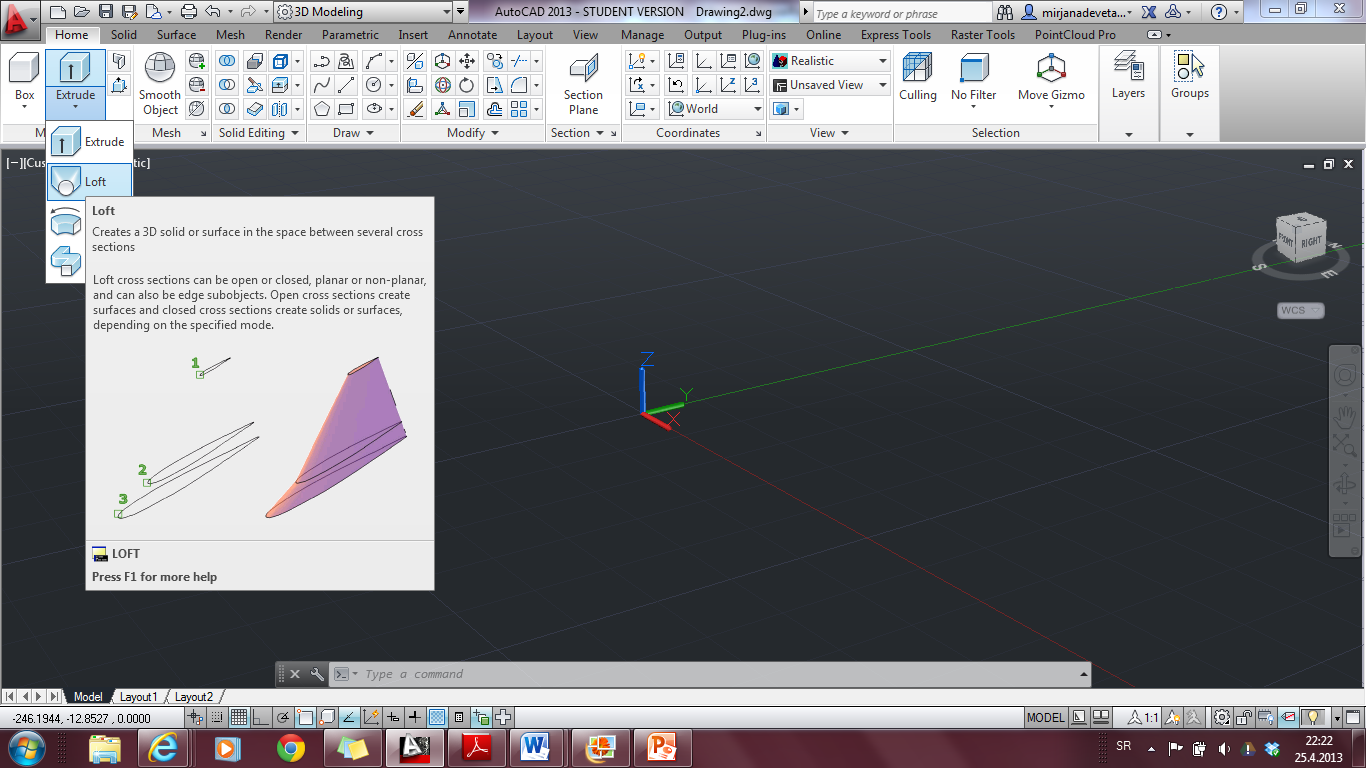 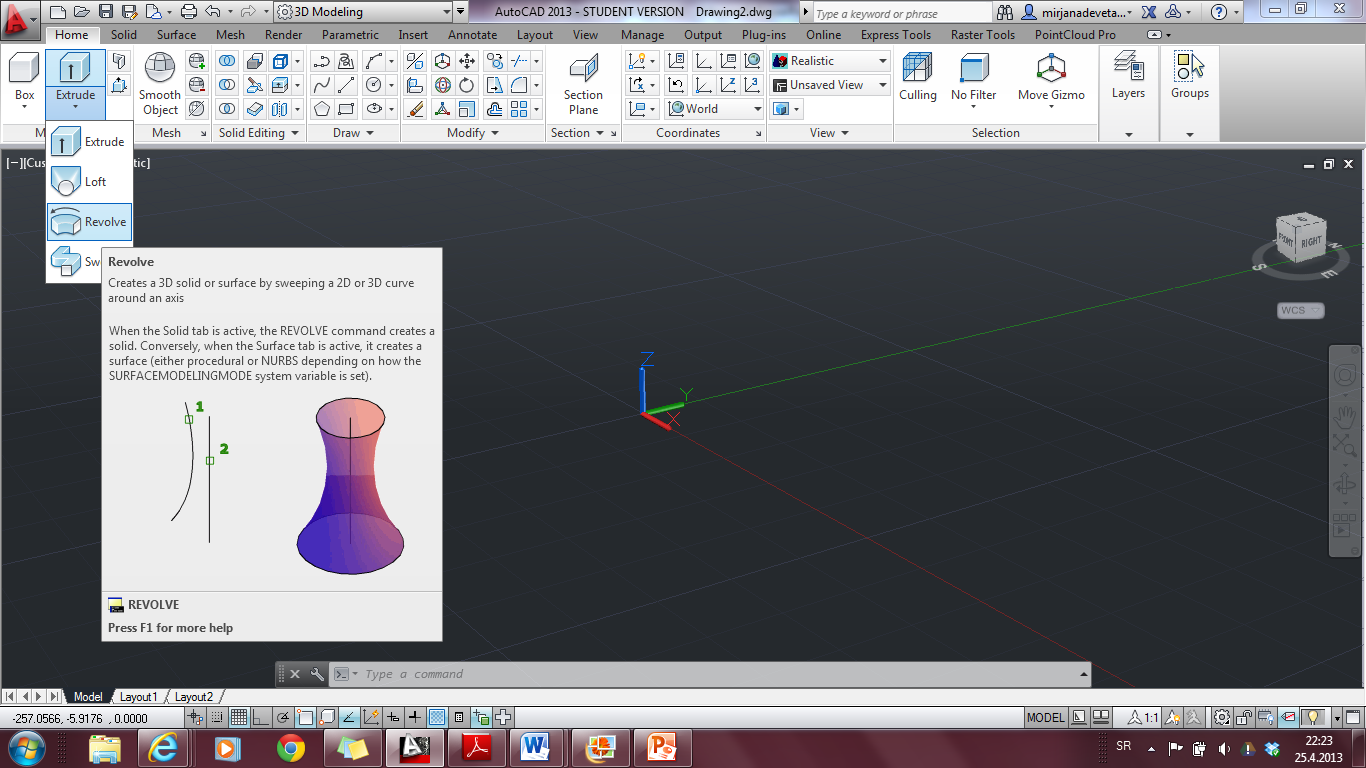 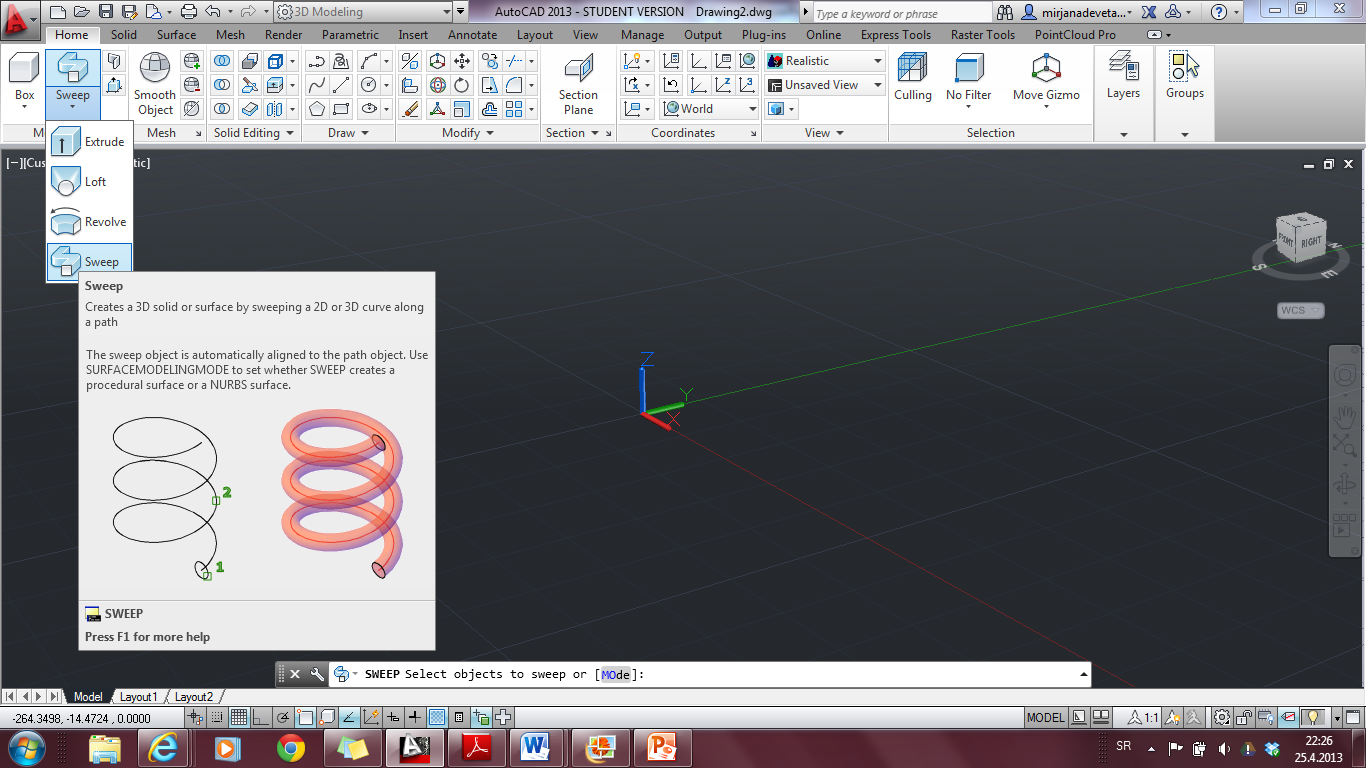 > Organizacija lista za štampu3D prikazi
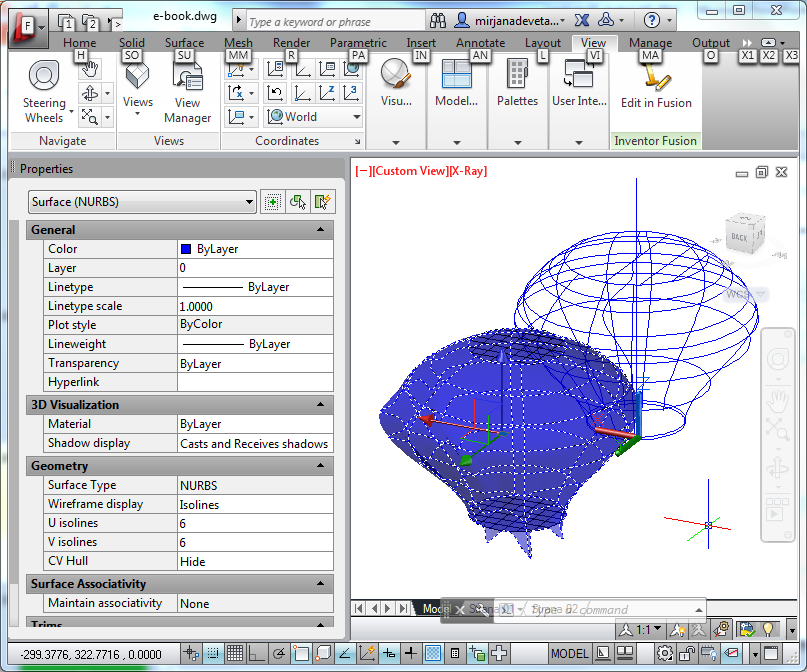 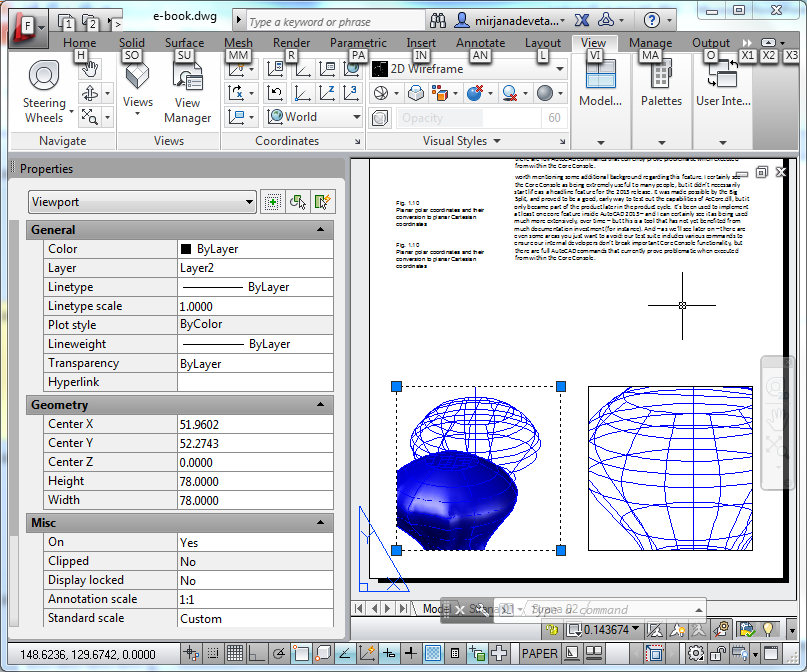 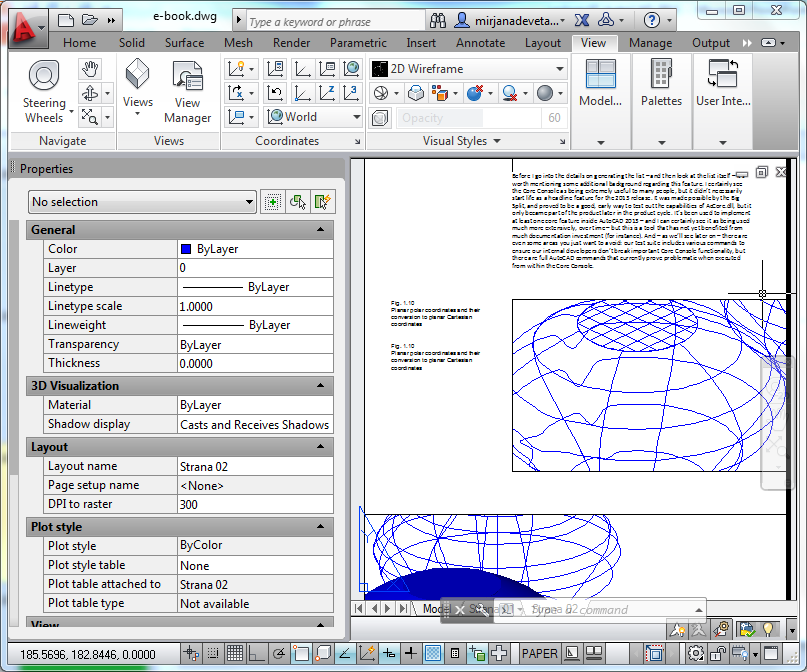 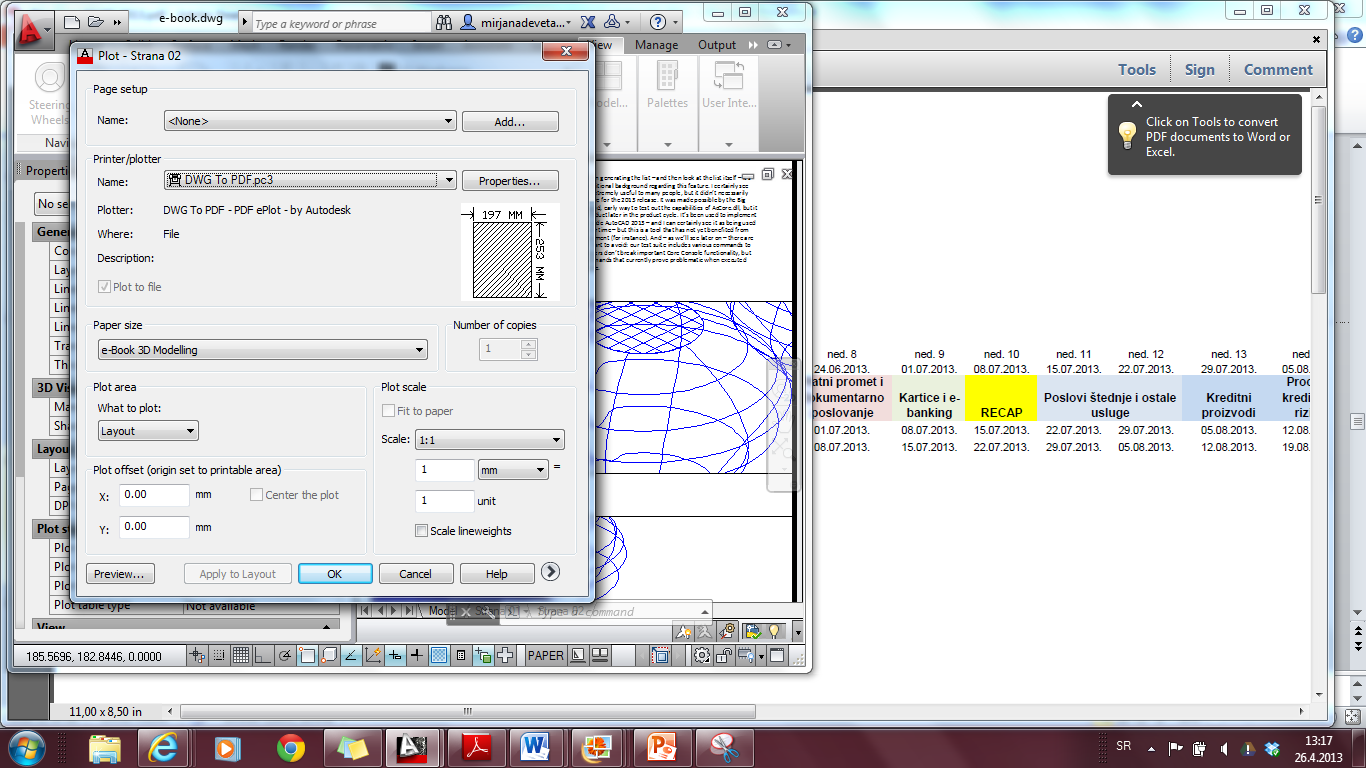 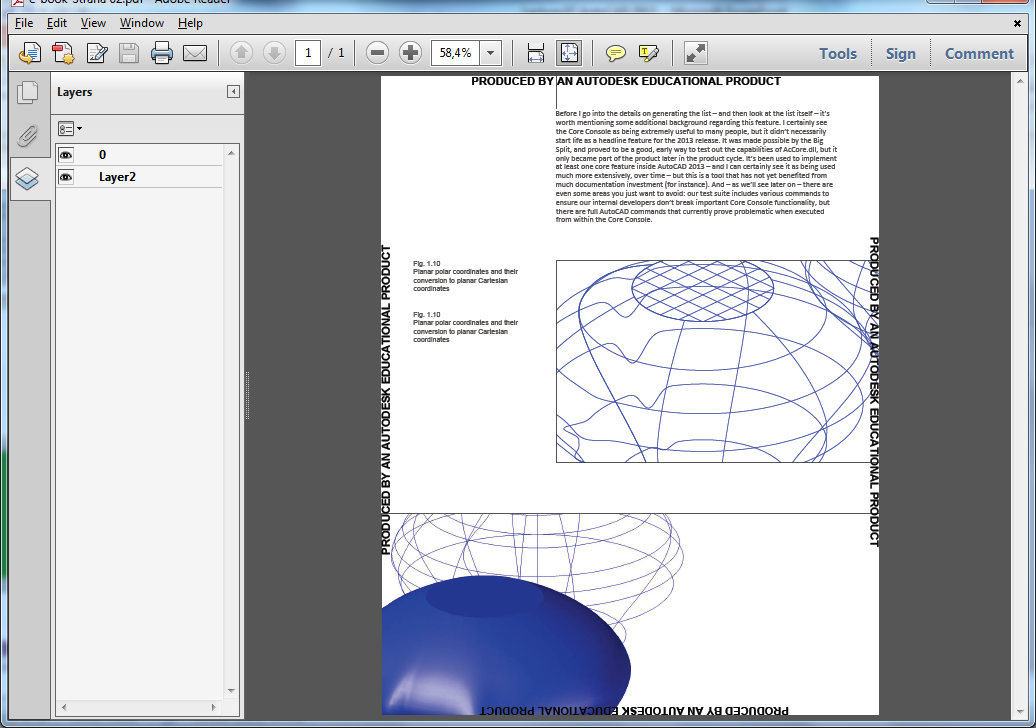 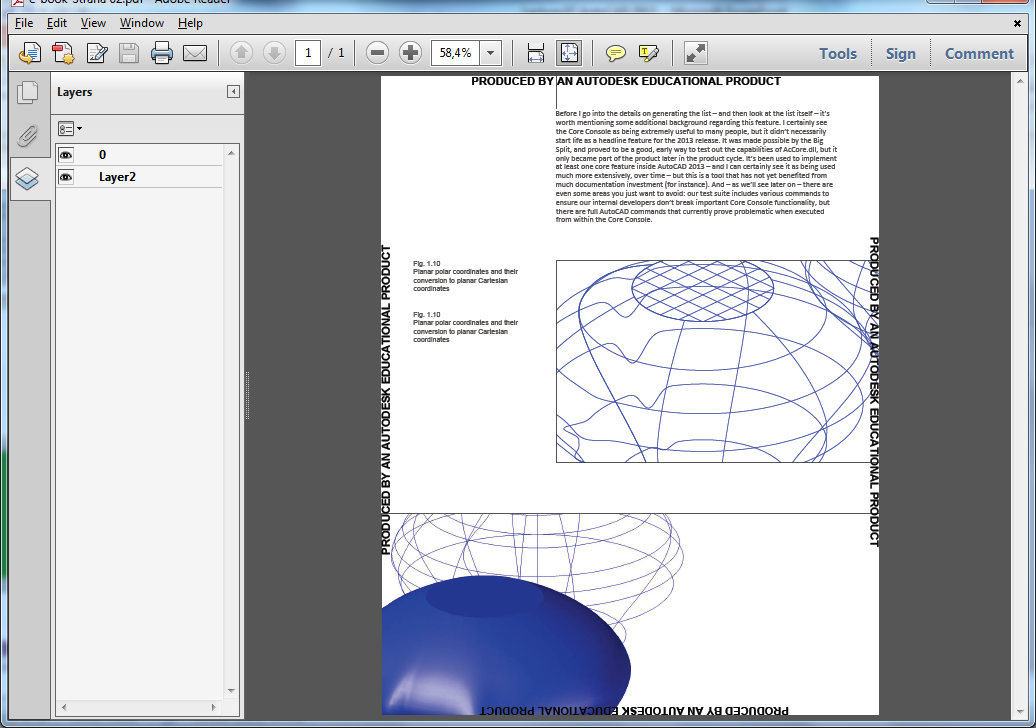 > Pojam renderinga, elementi scene, materijalizacija
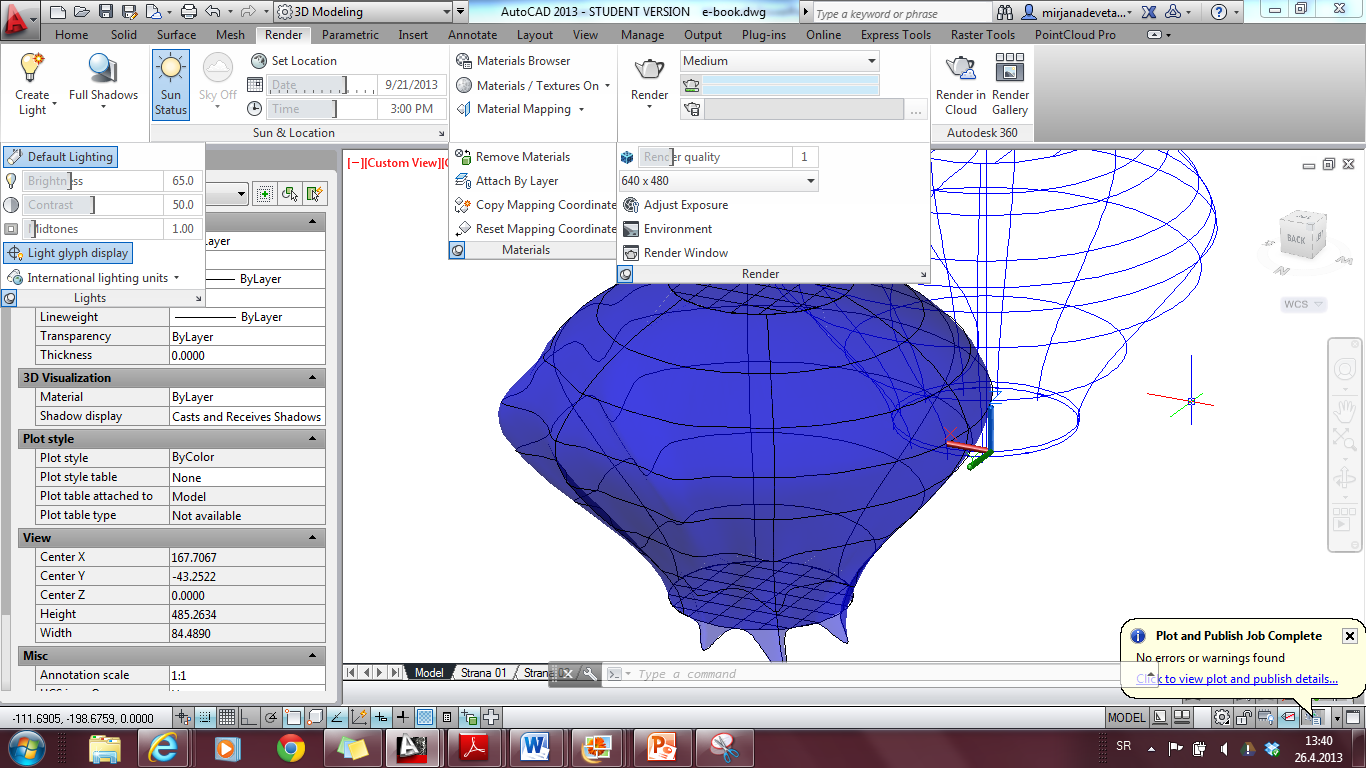 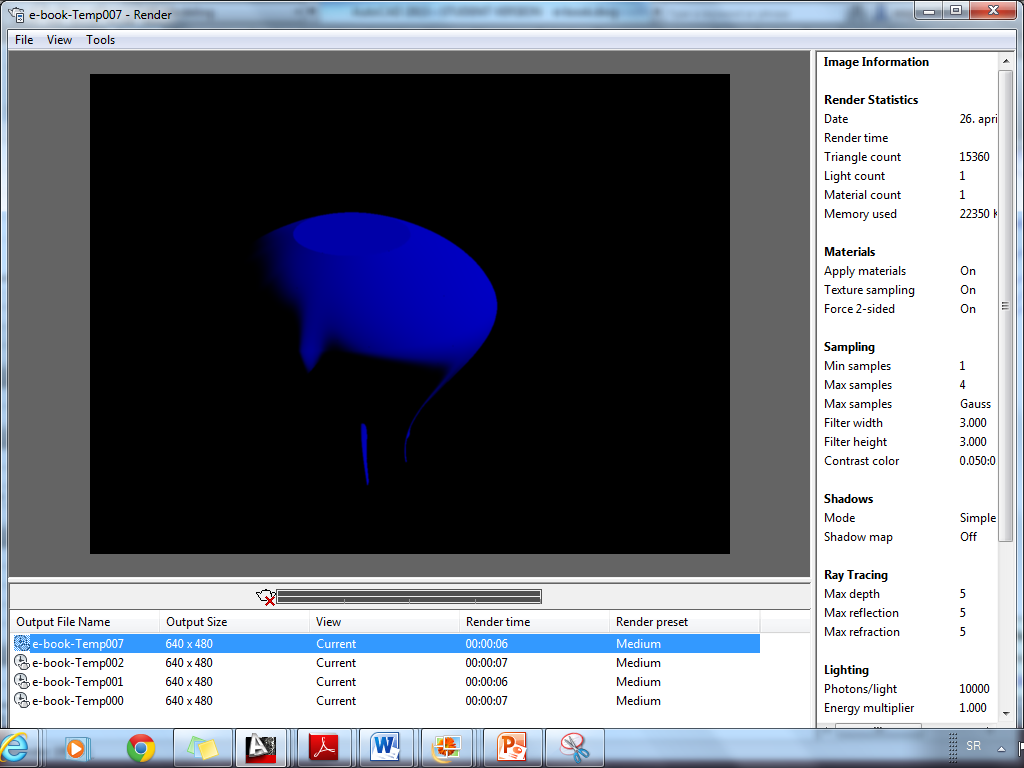 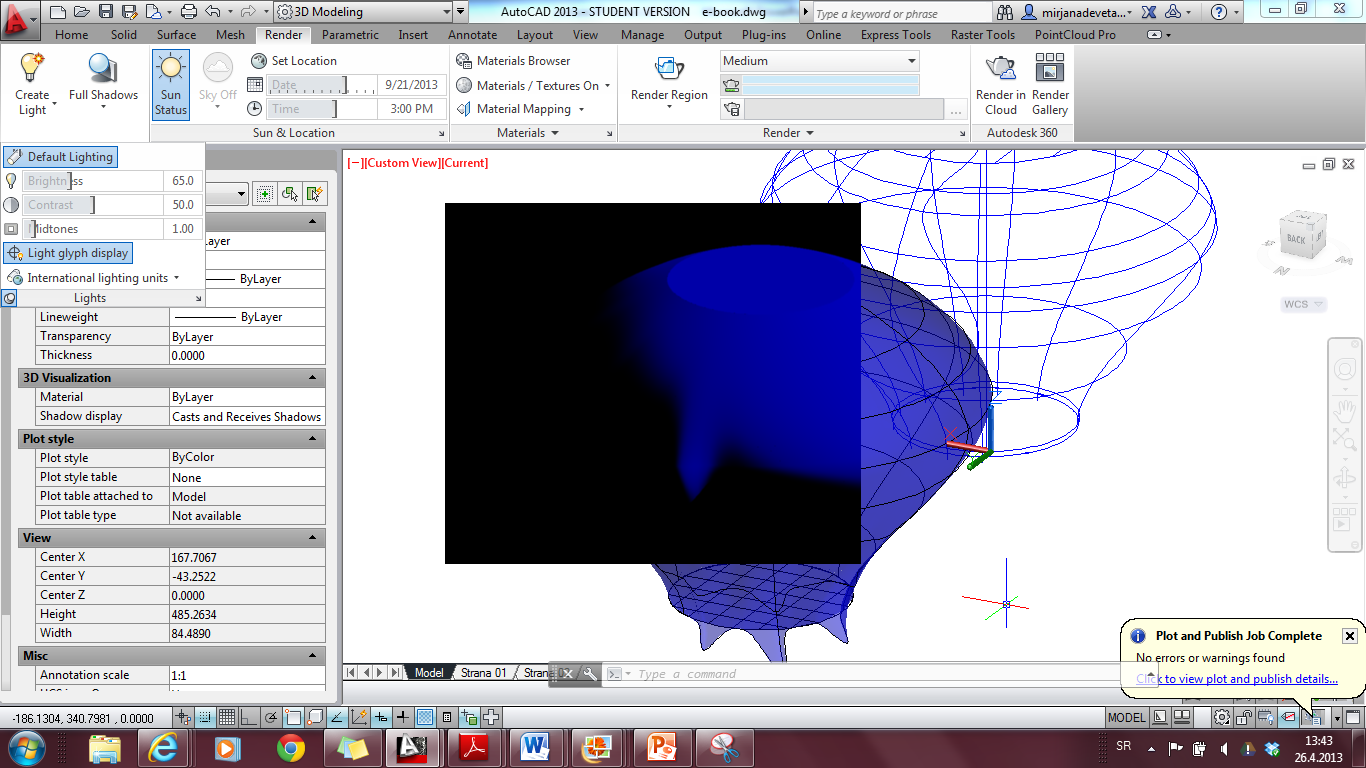 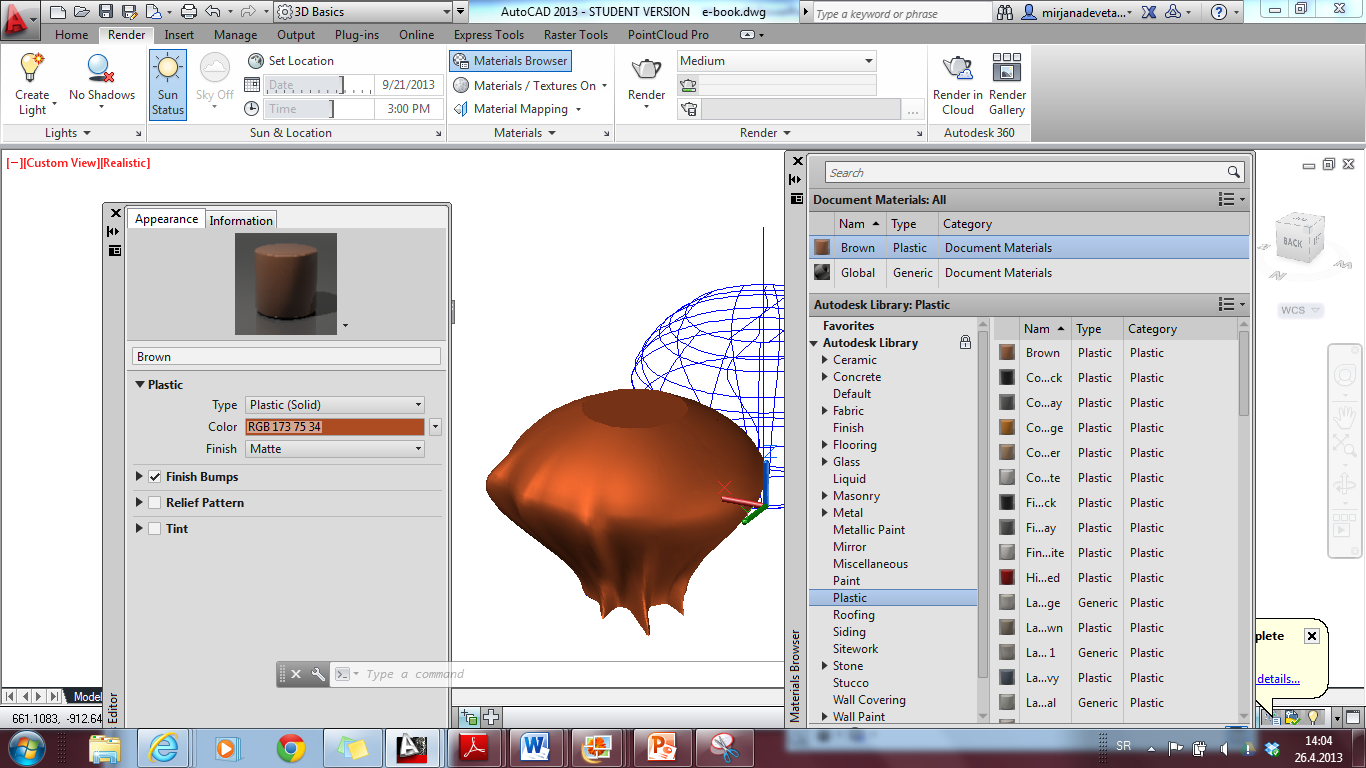 > 3D Vizuelne komunikacije – CAADStudentski Radovi komande za 3D modeliranje
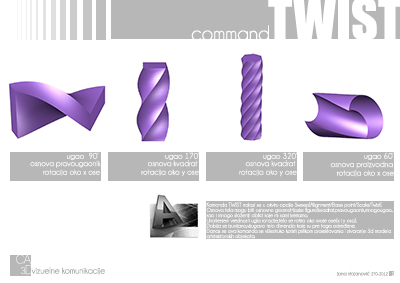 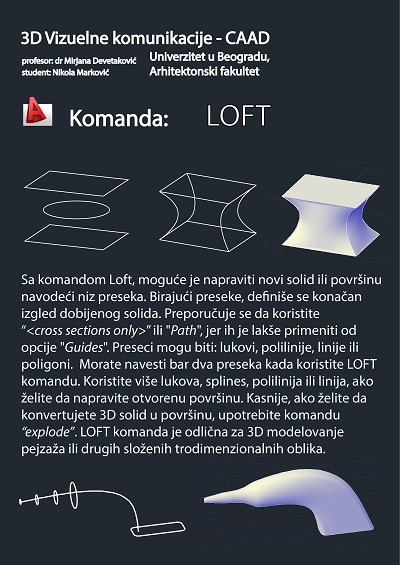 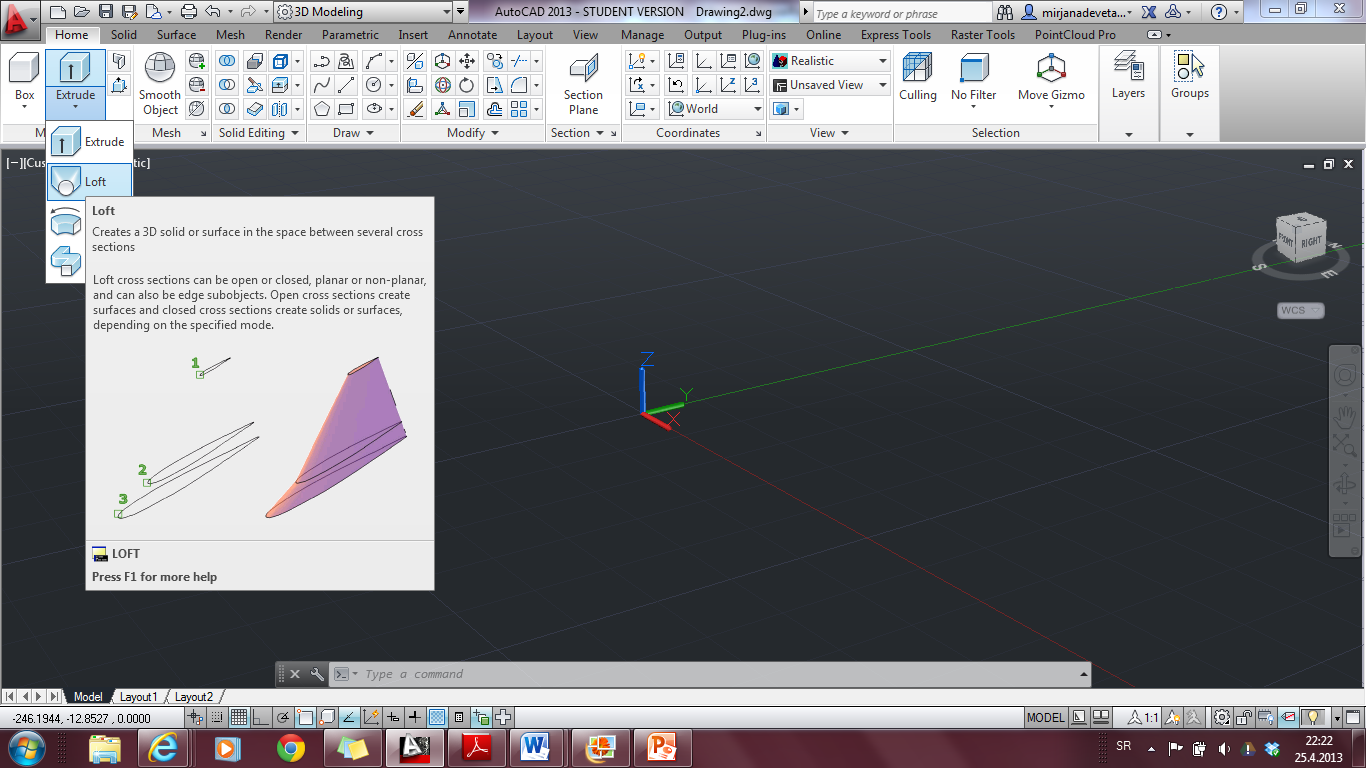 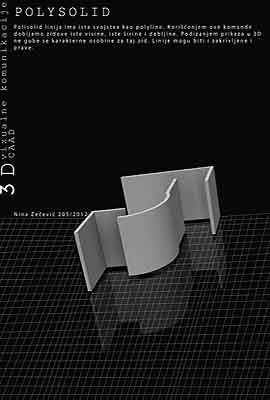 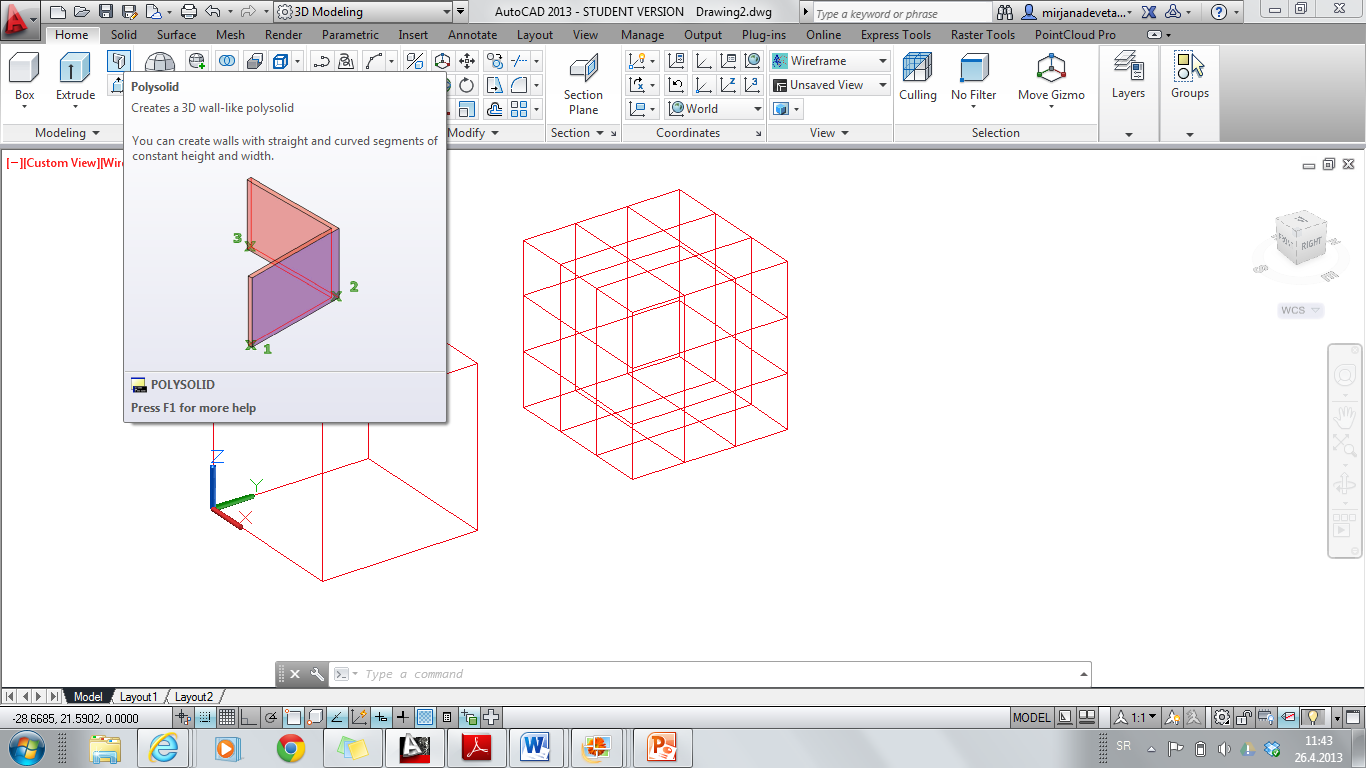 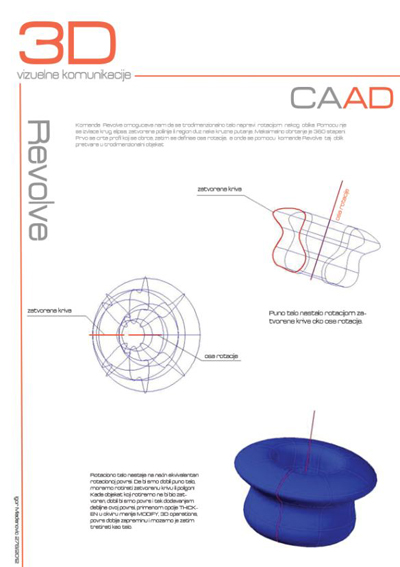 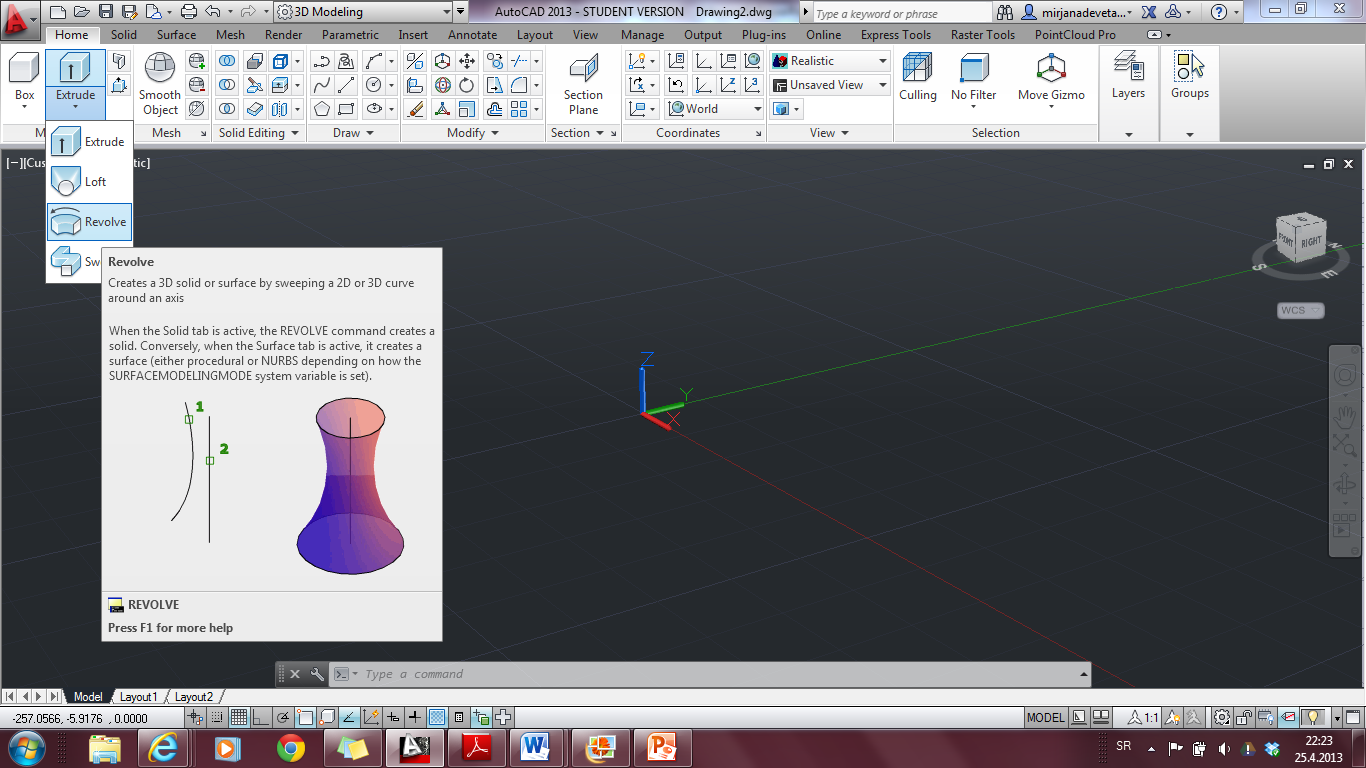 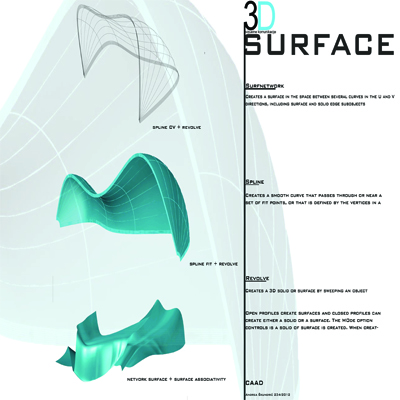 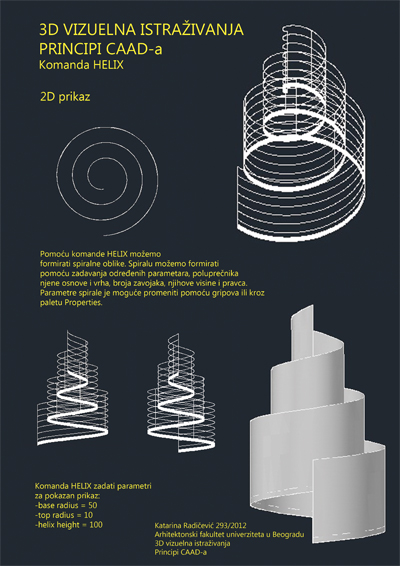 > 3D Vizuelne komunikacije – CAADElementi Klasične arhitekture – studentski radovi
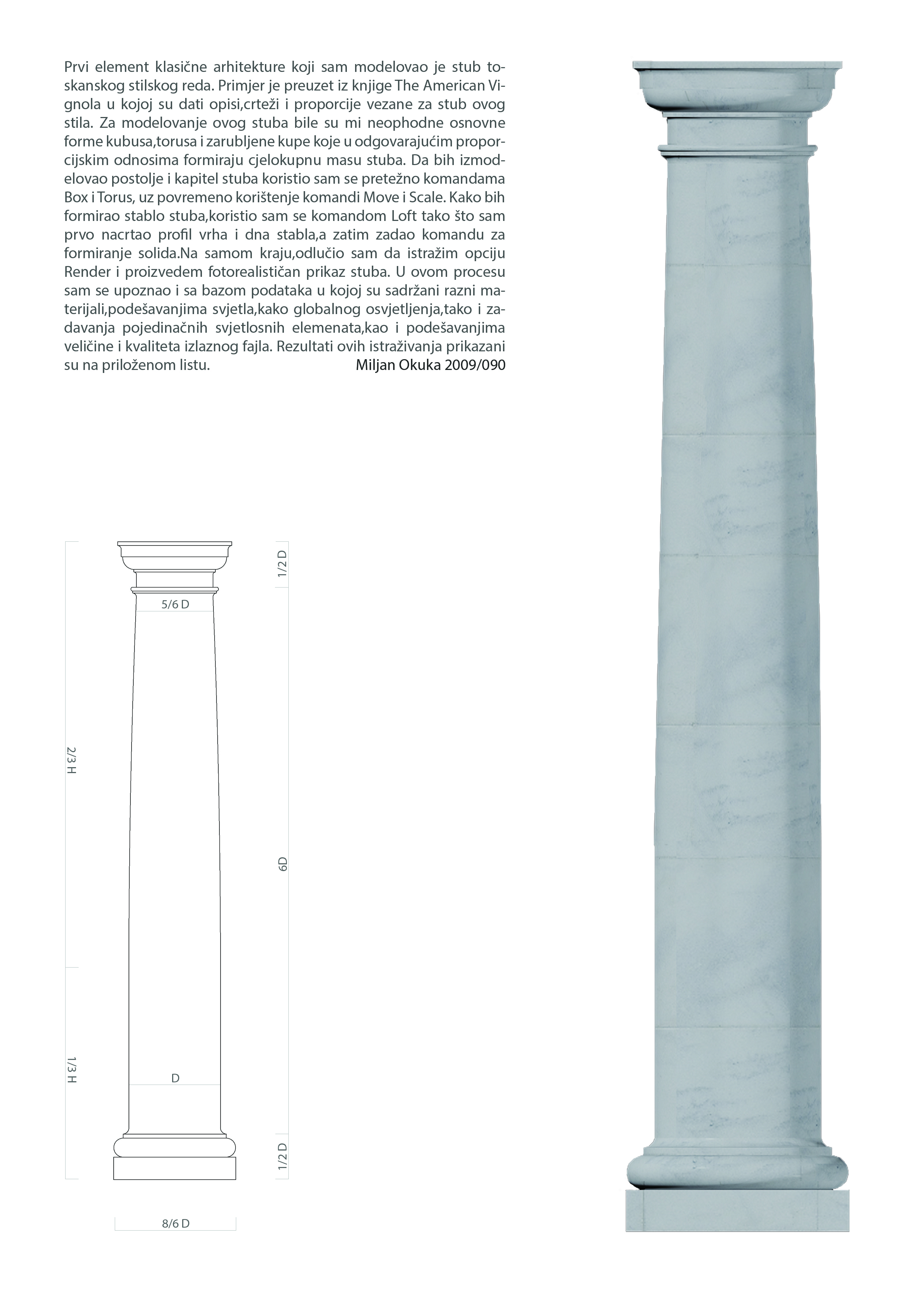 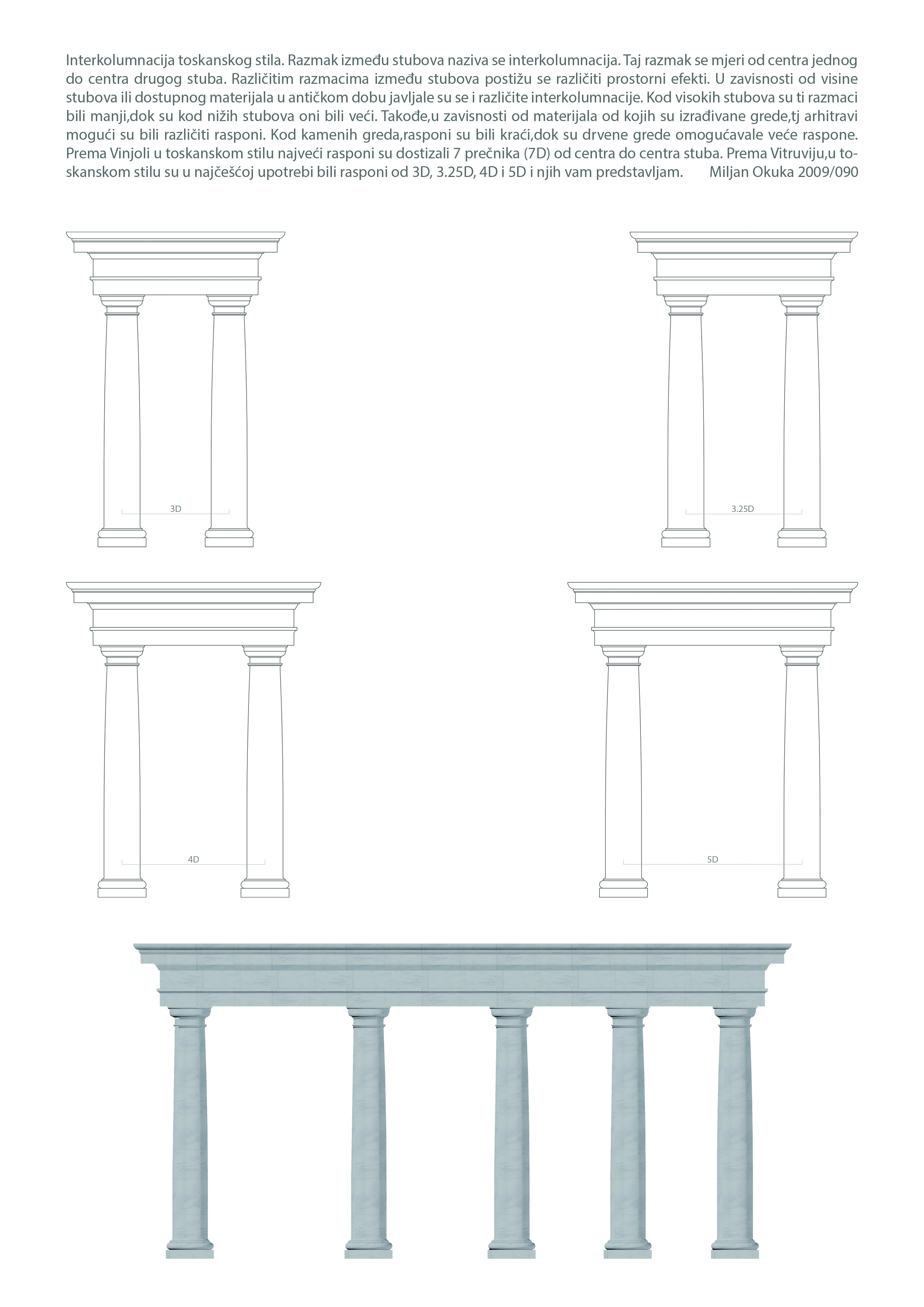 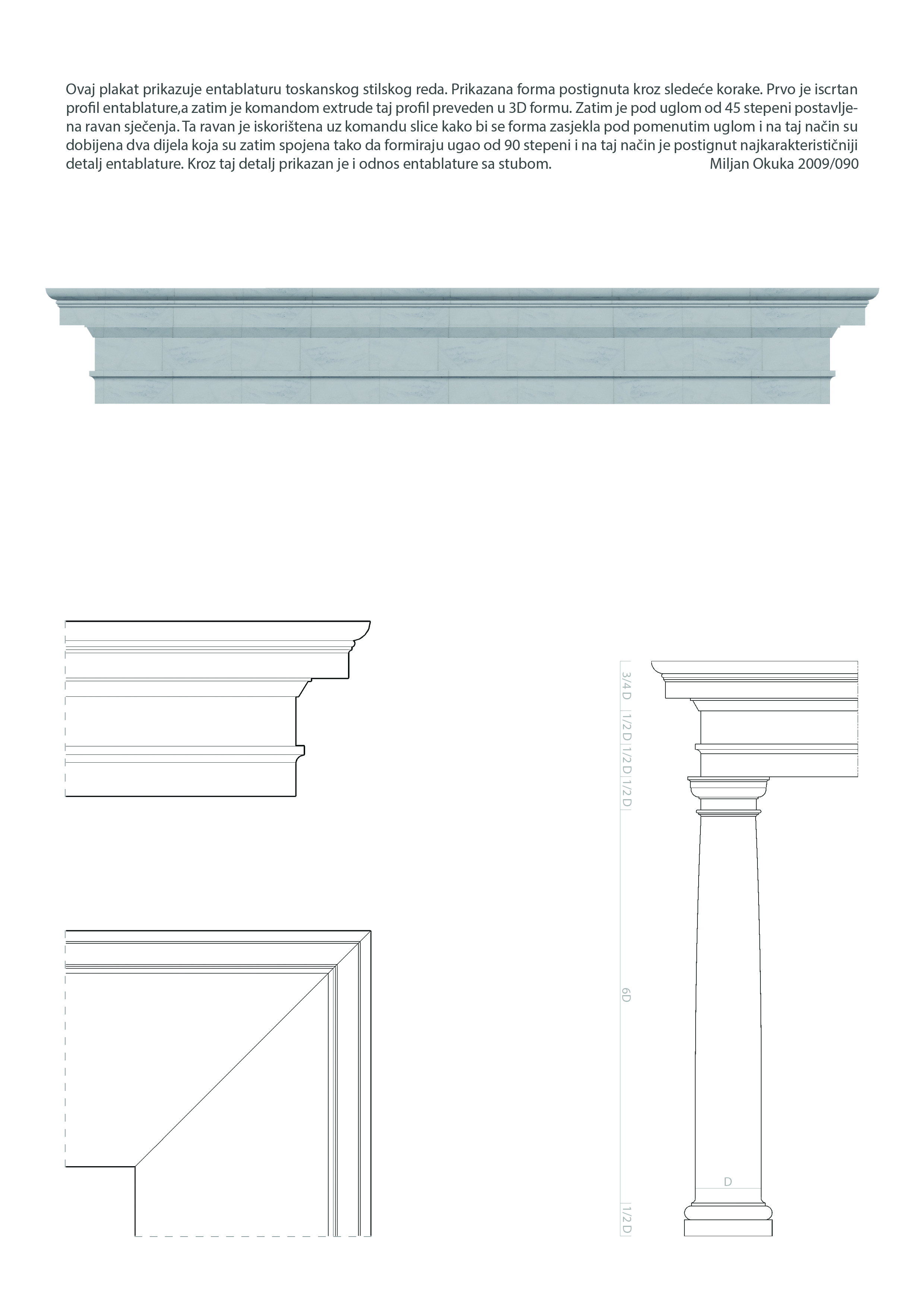 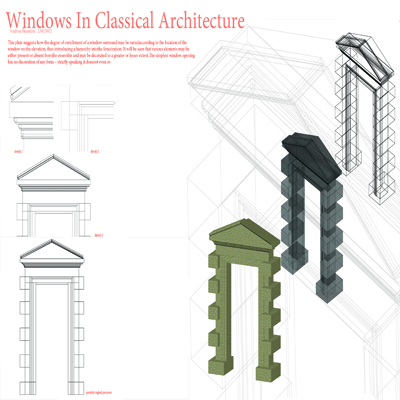 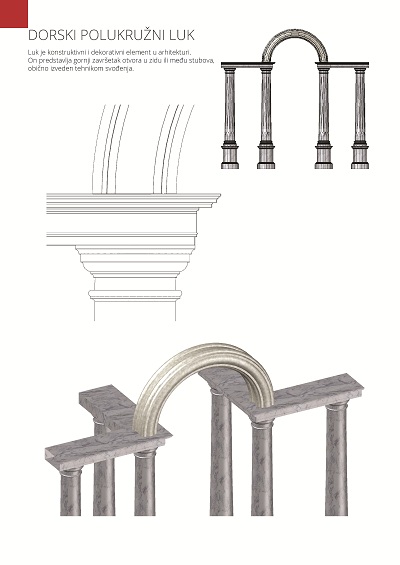 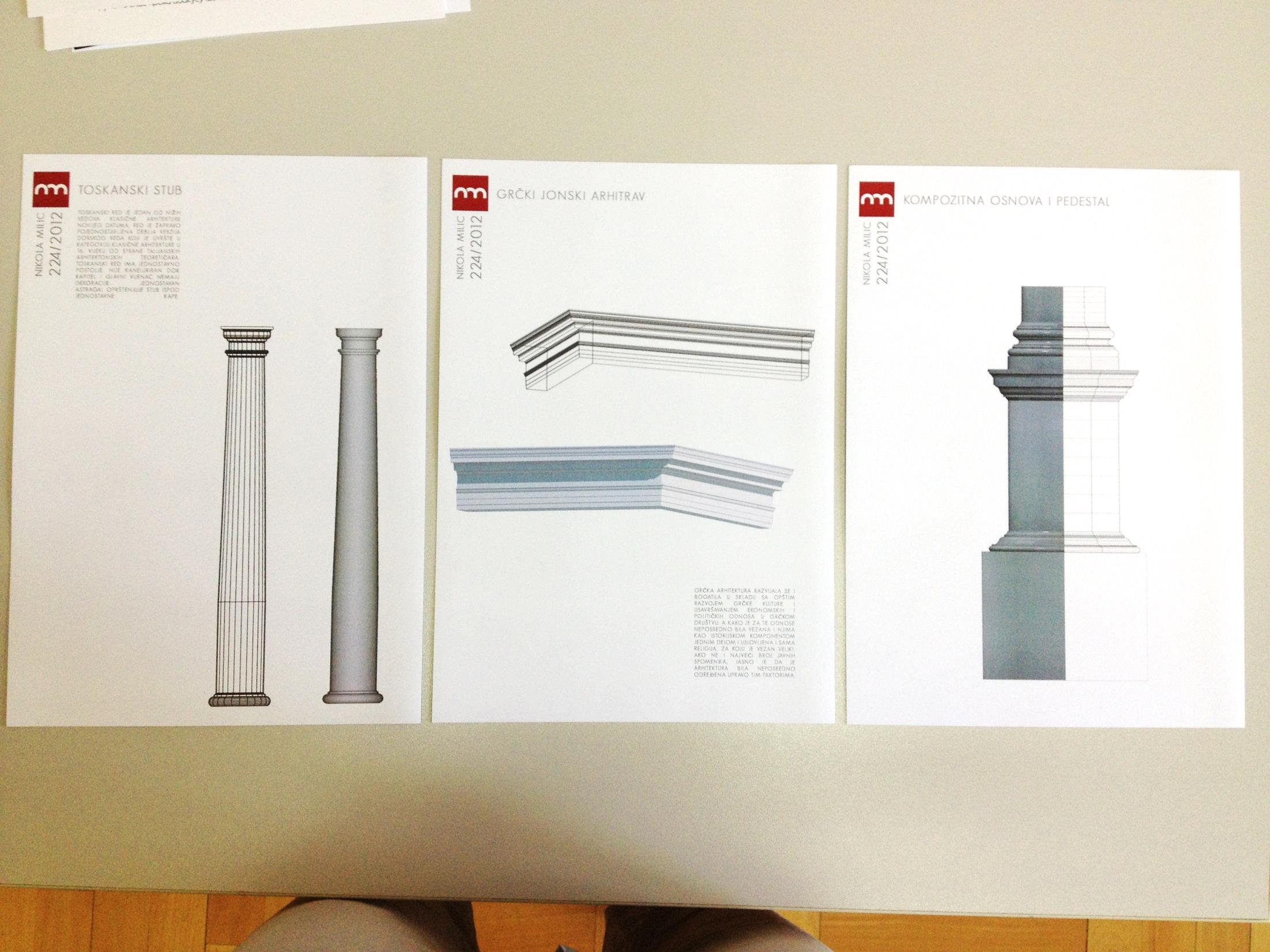 2013